Prospects for e-Merlin – EVN

Tom Muxlow JBCA / JBO 
Jumping  JIVE – VLBI Futures Meeting
Zaandam, the Netherlands 1st March 2018
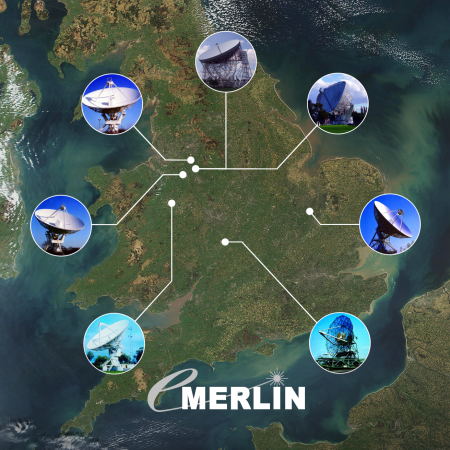 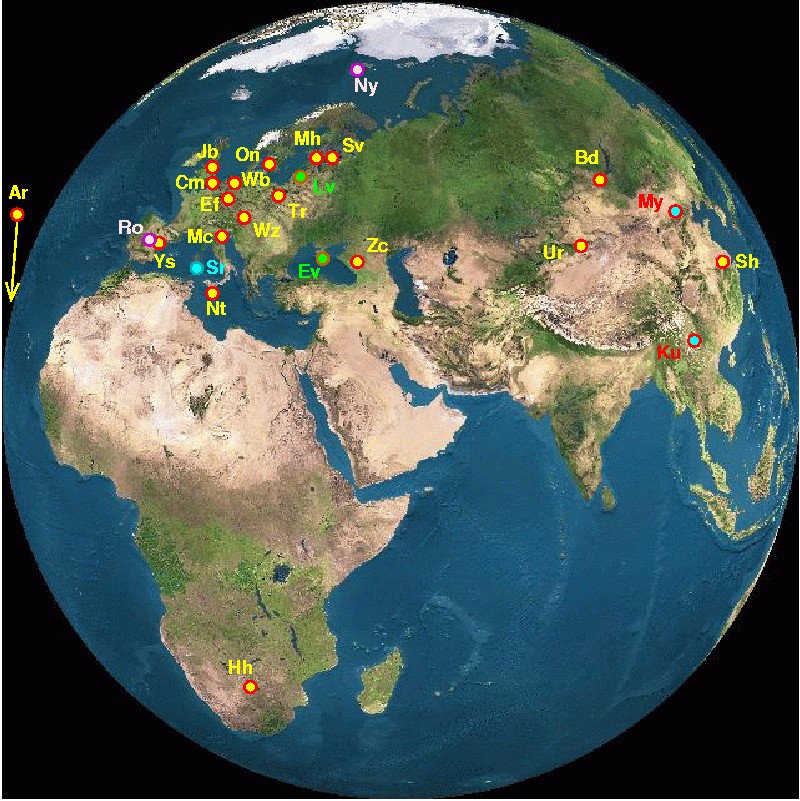 EVN
Prospects for e-Merlin – EVN
Outline:

e-Merlin – Description, recent developments, and planned new facilities
	 – Science-driven upgrades
	 – Unique spatial frequency coverage at cm-wavelengths
	 – e-Merlin + EVN – Combination imaging
	 – e-Merlin + EVN + Goonhilly
	 – The CUGA consortium
 	 – e-Merlin + EVN – Delivery…
              – e-Merlin + EVN – In the SKA Era  (e-MERGE  +  EG078)
DQSO
e-Merlin 5GHz
e-Merlin – Unique spatial frequency coverage at cm-wavelengths
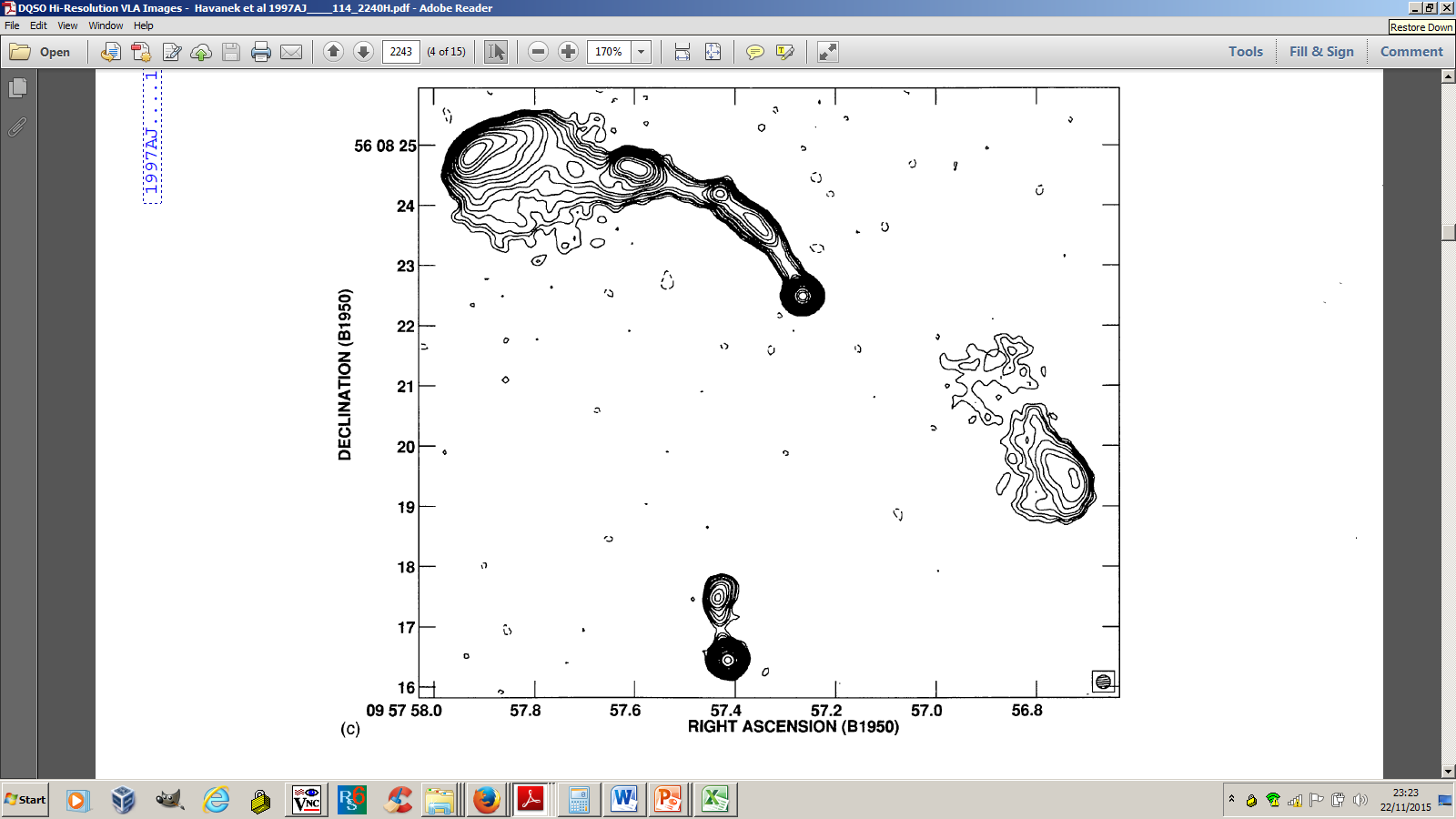 DQSO
VLA 8GHz
– A dedicated compact VLBI imaging array

Deep high-resolution imaging of well-known radio structures leading                                              to new discoveries….
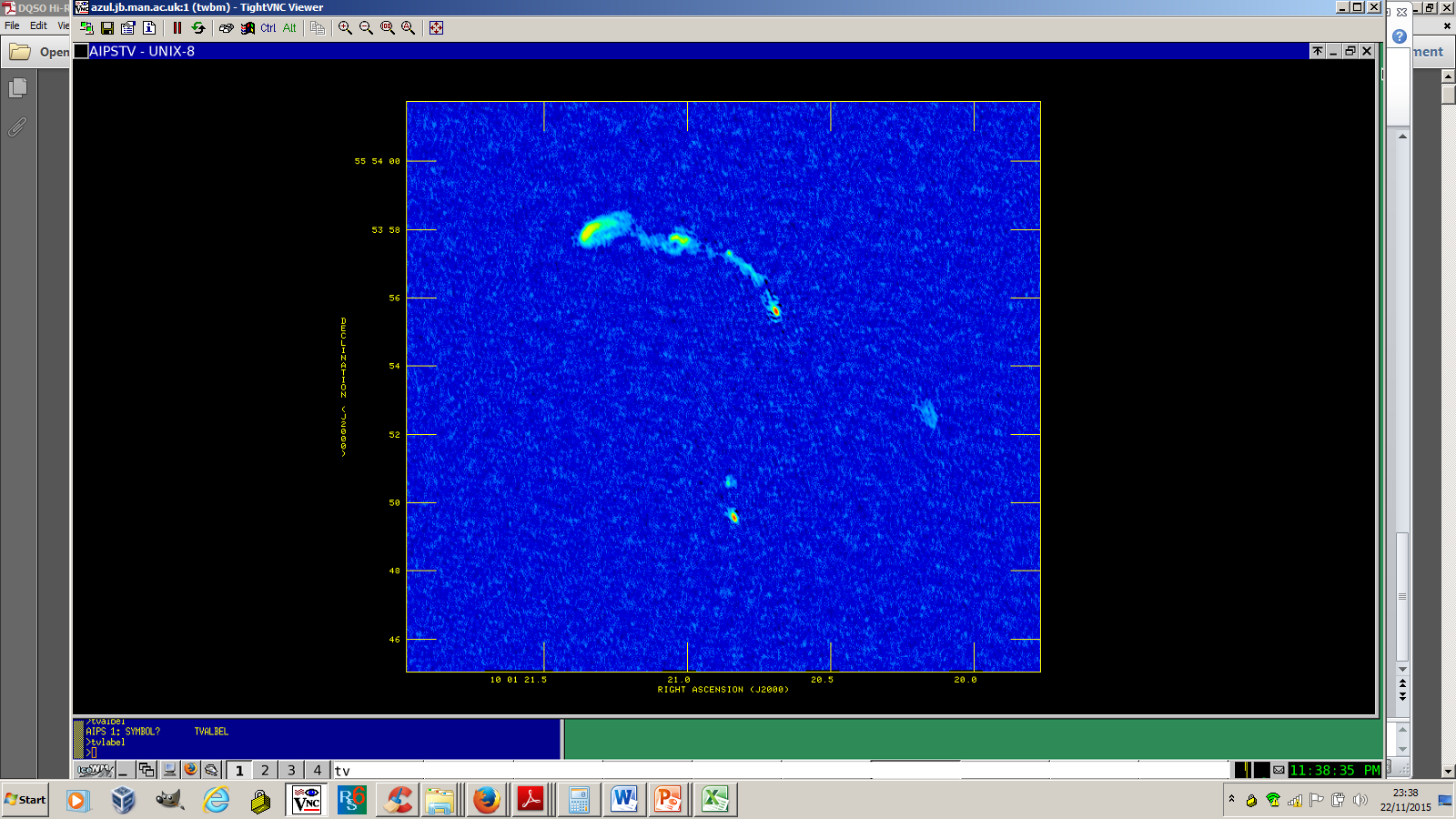 e-Merlin contours
HST false colour
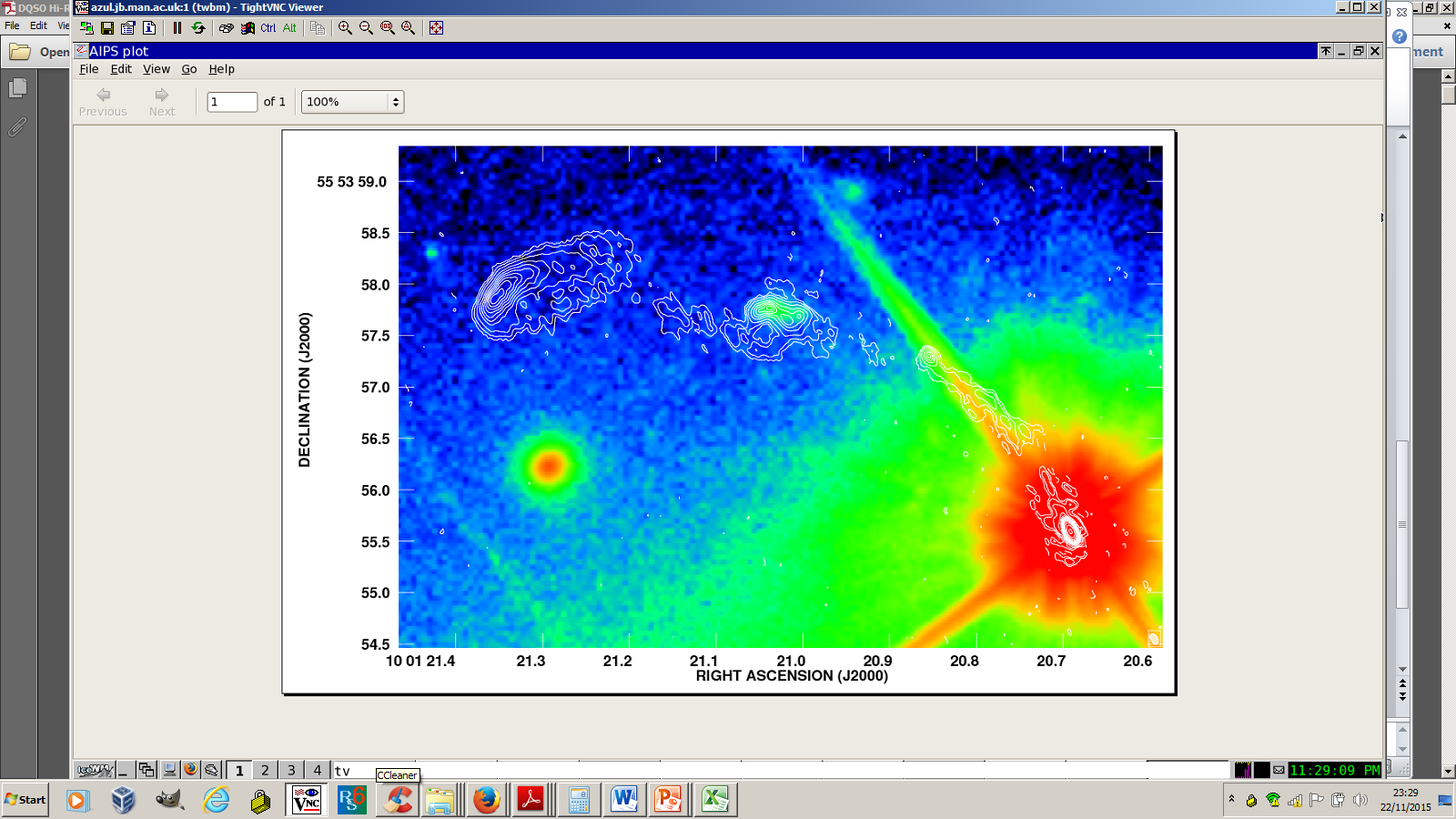 DQSO
e-Merlin 5GHz
Optical synchrotron from jet interaction    – or jet-induced star-formation?
e-Merlin – Recent improvements and planned new facilities
On-going Operational upgrades
Final commissioning of 2GHz bandwidths (C/K-band)
Phasing up of array – sensitive PSR/transient instrument   ~equivalent to 110m dish
Inclusion of new dishes – Goonhilly + others? – More resolution, more uv coverage
Lovell Telescope: New elevation encoder  and  ASKAP PAF 
e-MERLIN fully integrated into EVN  baselines from 10 to 10,000 km
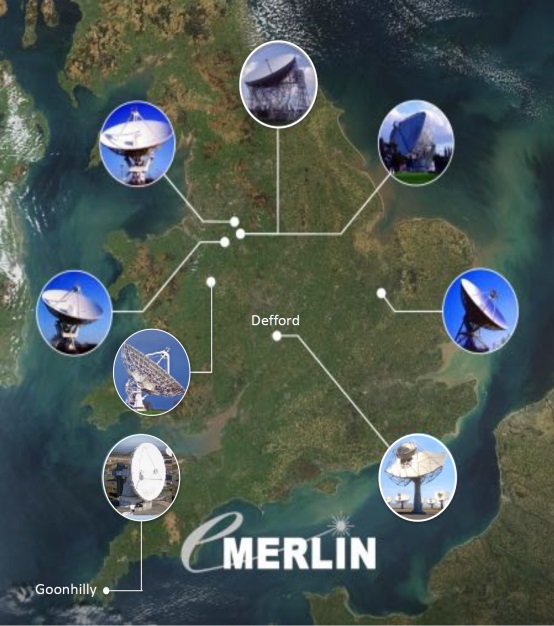 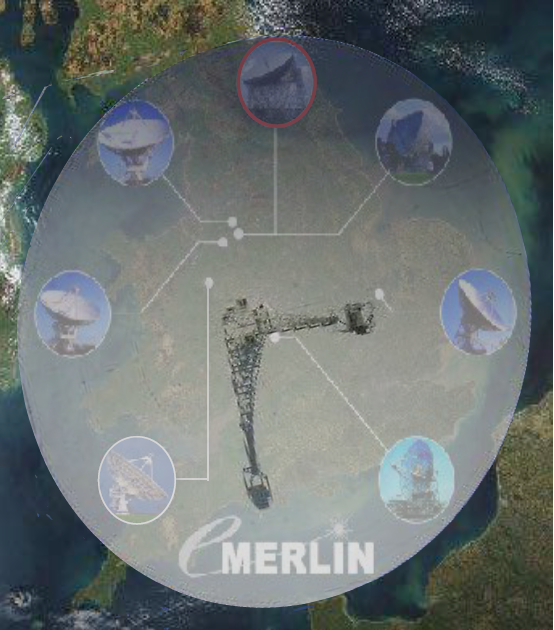 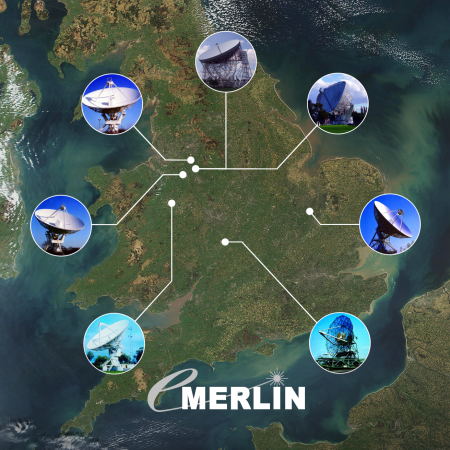 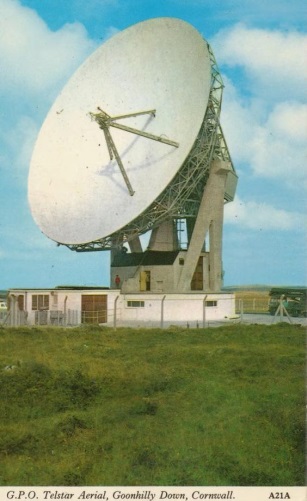 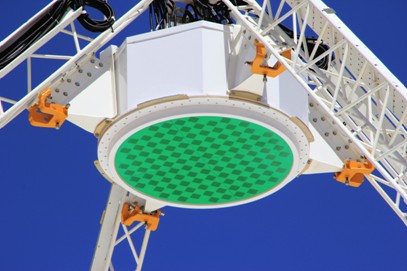 e-Merlin – Recent improvements and planned new facilities
On-going Operational upgrades
Final commissioning of 2GHz bandwidths (C/K-band)
Phasing up of array – sensitive PSR/transient instrument   ~equivalent to 110m dish
Inclusion of new dishes – Goonhilly + others? – More resolution, more uv coverage
Lovell Telescope: New elevation encoder  and  ASKAP PAF 
e-MERLIN fully integrated into EVN  baselines from 10 to 10,000 km
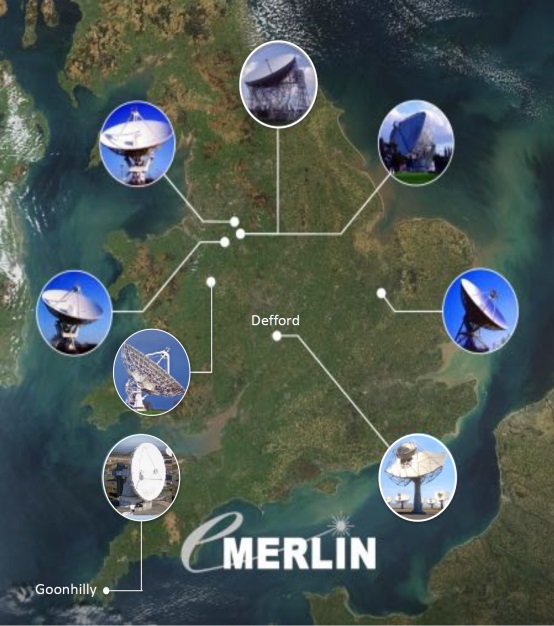 Funding confirmed for further 5 years
New SDP-like software pipelines – look, feel, & behave like SKA
~20% increase in operational funding

Ambitious cost-effective planned upgrades     –  noted, but awaiting future funding
New frequency bands  –  S-band & X-band (SKA Band 5b)
Cyro-PAF (S- or L-band)
Replacement of Defford telescope (with SKA1-mid dish) – allow better performance at >~6GHz
Digital upgrades  increase bandwidths
e-Merlin – Unique spatial frequency coverage at cm-wavelengths
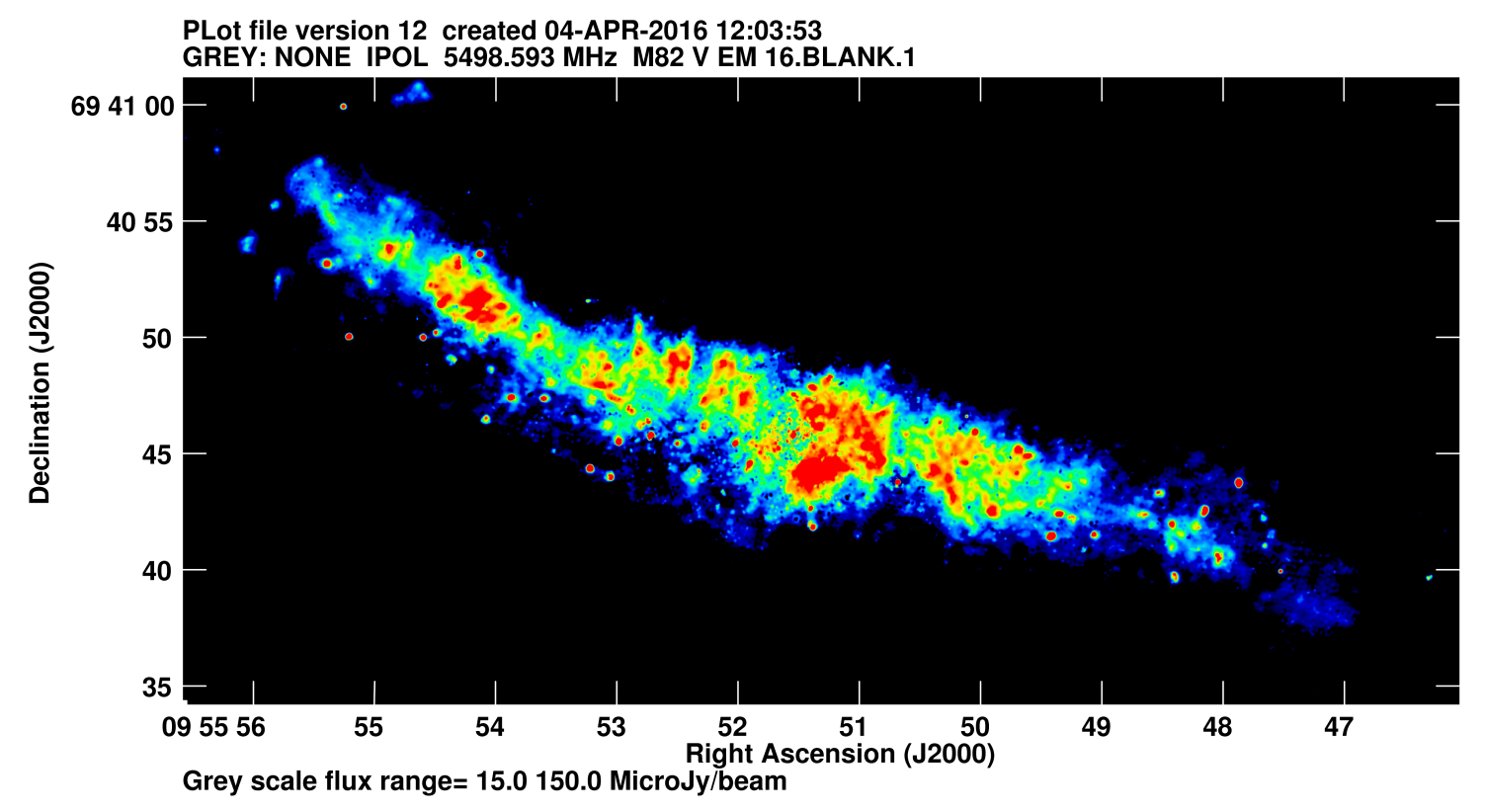 e-Merlin with baselines from 10km – 220km provides imaging capability covering a unique range of spatial scales overlapping with the JVLA at lower angular resolution and extending up to the EVN with ultimate angular resolution < 1mas

In addition to being a dedicated compact VLBI imaging array, e-Merlin is used in combination with the JVLA for increased angular resolution whilst retaining superb surface brightness sensitivity
M82  –   e-Merlin + JVLA 5.5GHz 
                             Beam: 96mas
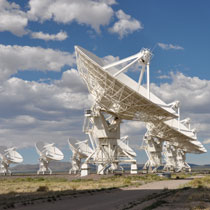 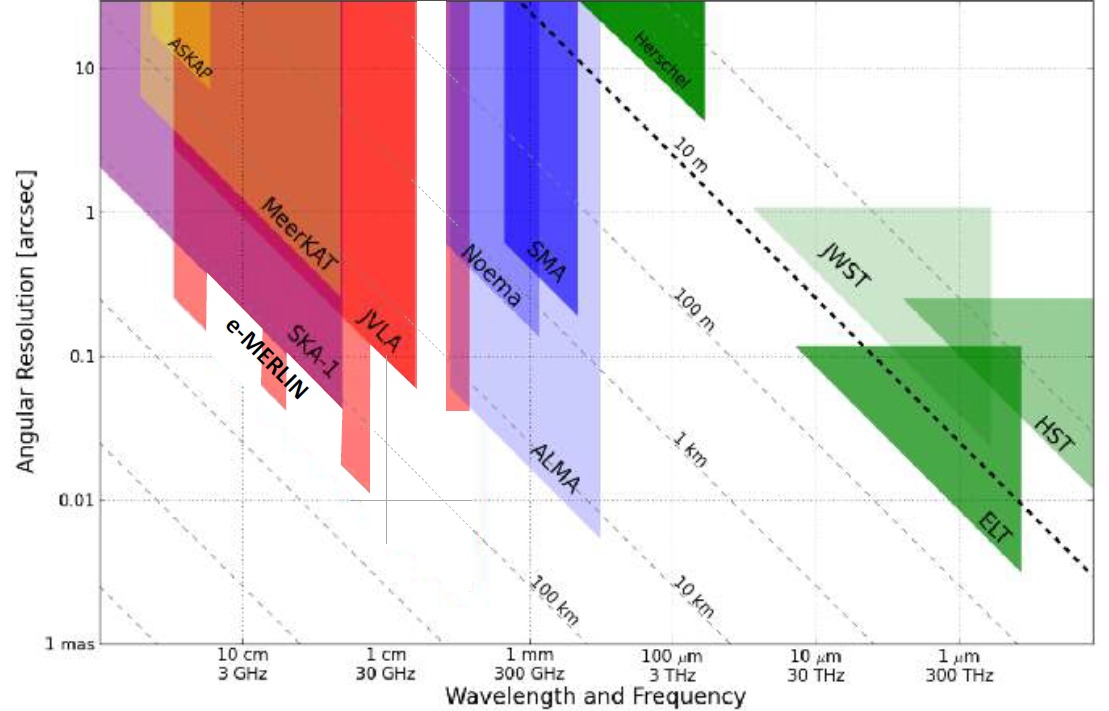 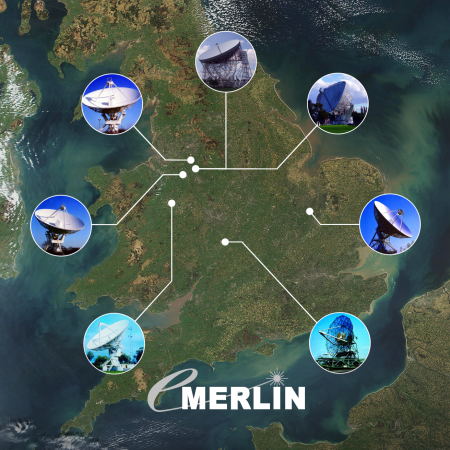 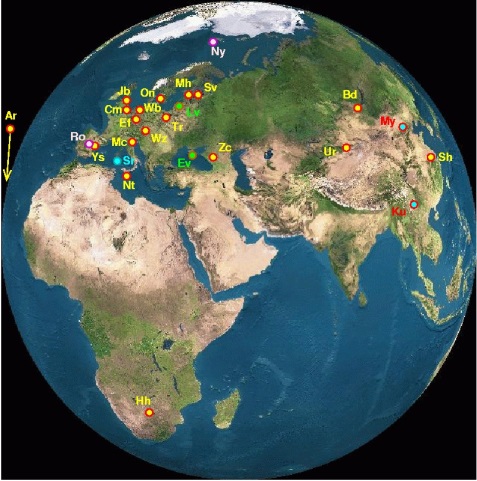 EVN
Argo+ 2016A&G…57c3.36A
e-Merlin – Unique spatial frequency coverage at cm-wavelengths
e-Merlin with baselines from 10km – 220km provides imaging capability covering a unique range of spatial scales overlapping with the JVLA at lower angular resolution and extending up to the EVN with ultimate angular resolution < 1mas

…and in combination with the EVN to provide short-spacing coverage to the EVN to place the mas-scale VLBI images in context with regard to any extended radio structure present.
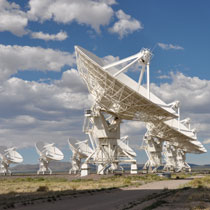 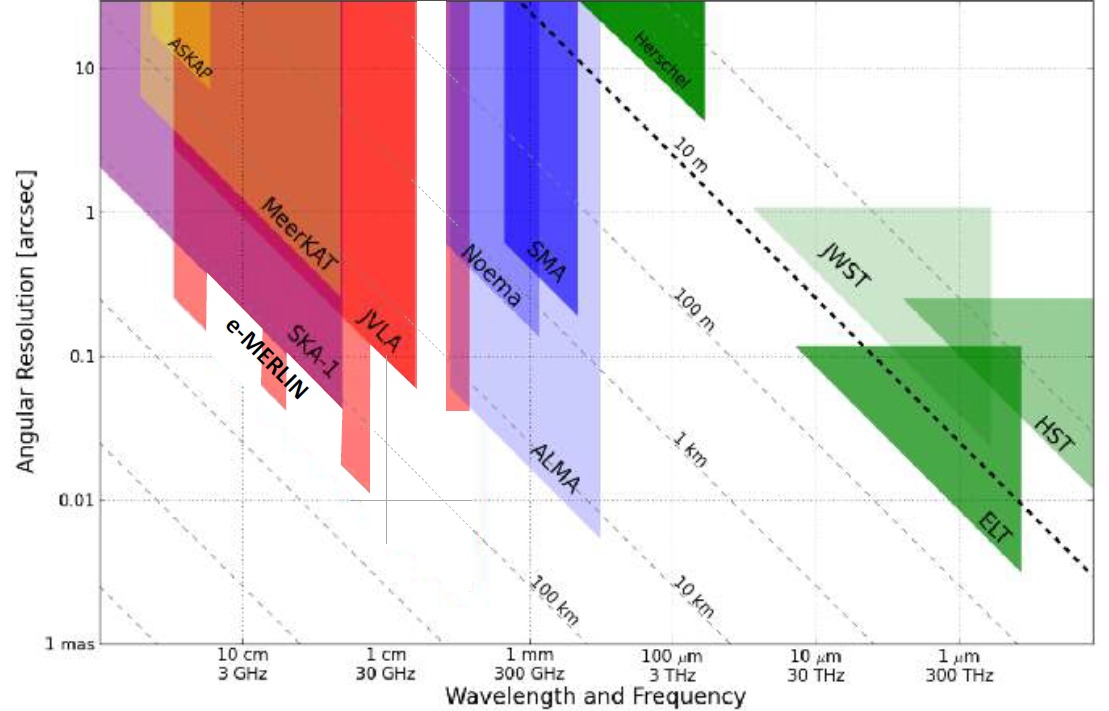 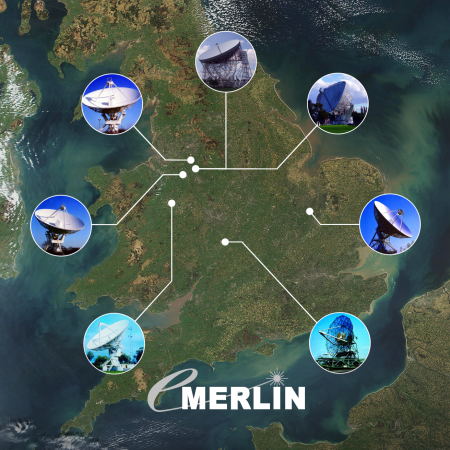 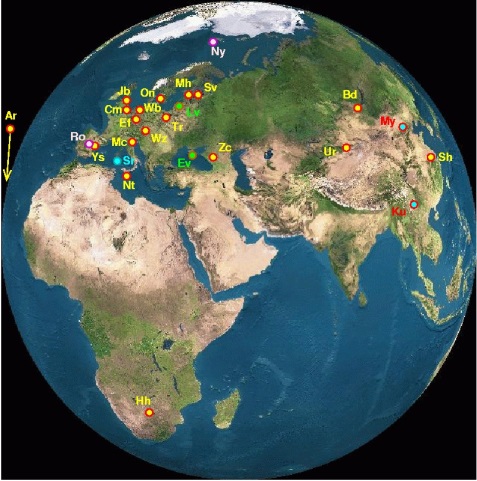 EVN
e-Merlin + EVN
The Intermediate baselines for high fidelity imaging at angular resolutions between             e-Merlin and the EVN – Long promised but finally on the way !!
Galactic stellar evolution:                 Maser Emission in U Orionis – Richards+ (2008)
Main requirements for investigating mass loss mechanisms and wind driven material from evolved stars are:  Good baseline coverage (image fidelity) from tens to hundreds of kms (thousands at L-band)

Sample all scales from a (few) hundred mas (depending on frequency) down to ~1 mas.  
Higher resolution valuable for very rapid proper motion studies, & avoiding beam depolarization.

To image masers and place them within their environments:
H2O: 	Ideally want baselines in the range 10  500kms
OH:  	Ideally want baselines in the range 40  2000kms
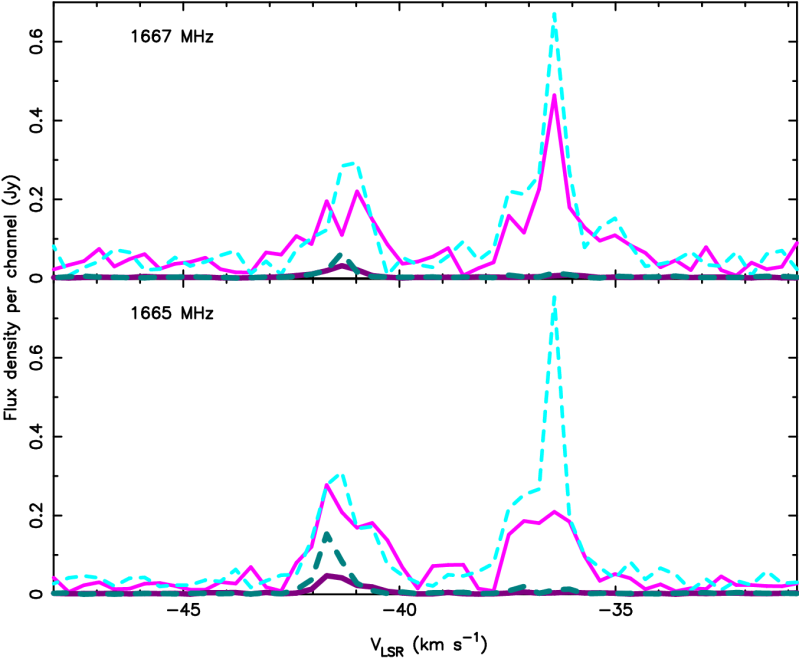 Merlin
EVN
U Orionis – OH masers  

Separate Merlin and EVN images

OH masers observed by EVN and Merlin within a few weeks (1998)

EVN heavily resolves the masers, virtually unresolved by Merlin
LL and RR plotted
e-Merlin + EVN– Combination imaging
The Intermediate baselines for high fidelity imaging at angular resolutions between             e-Merlin and the EVN – Long promised but finally on the way !!
Extragalactic star-formation:         The Radio Core Structure in NGC4418 – Varenius+ (2014)
Inverted spectral index α ≥ 0.7 (S ν ∝ να) for the compact regions of radio emission. 
TB >104.8 K indicate that these compact features cannot be HII-regions.
  8 Super star clusters (intense star formation) with associated free-free absorption   (AH)                              Low radio-to-IR ratio of the nucleus.

Separate Merlin and EVN C-Band datasets –  Merlin + combination 
Images at intermediate resolution to study individual star clusters.
Image fidelity can be limited by lack of uv-coverage overlap
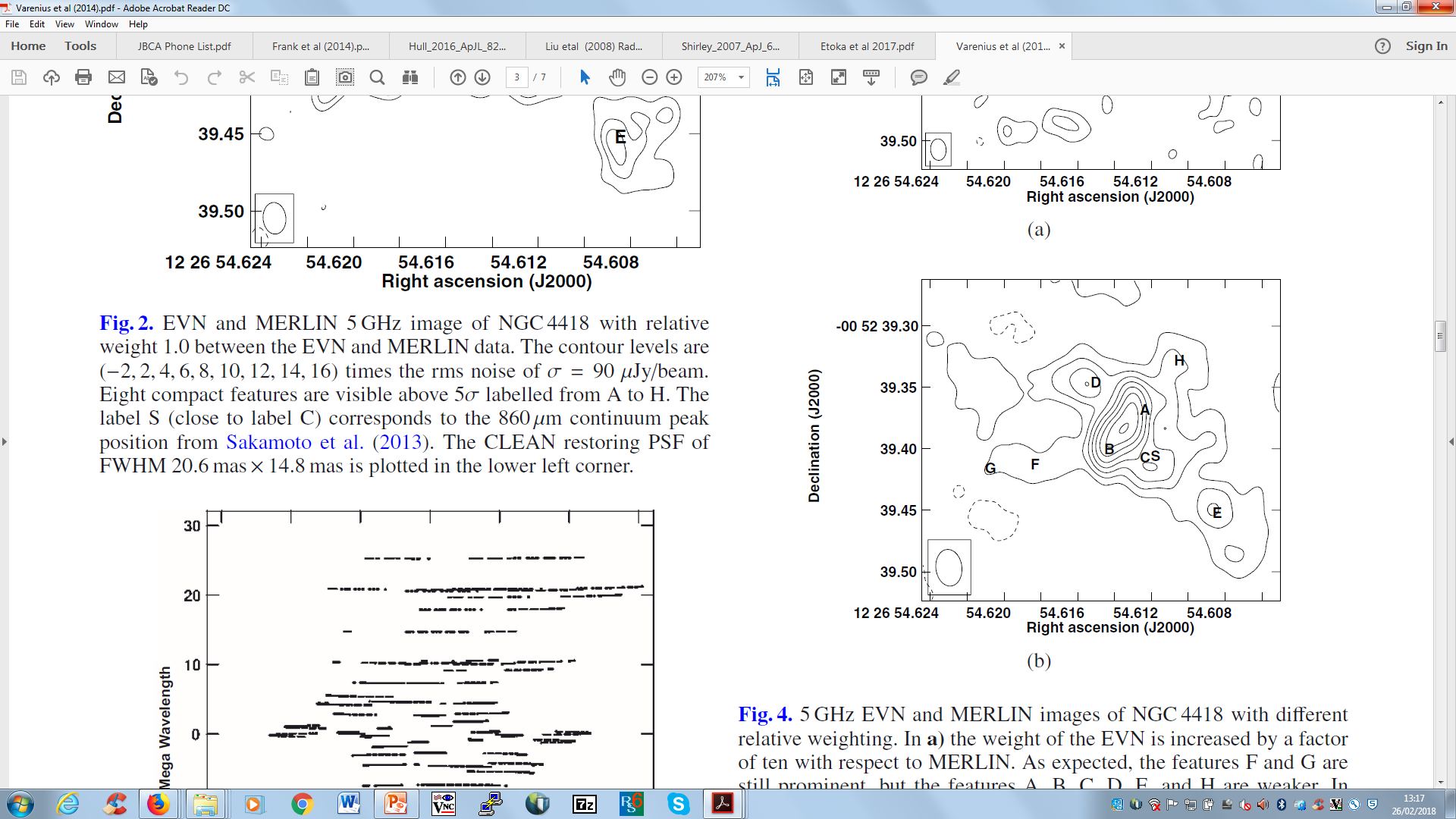 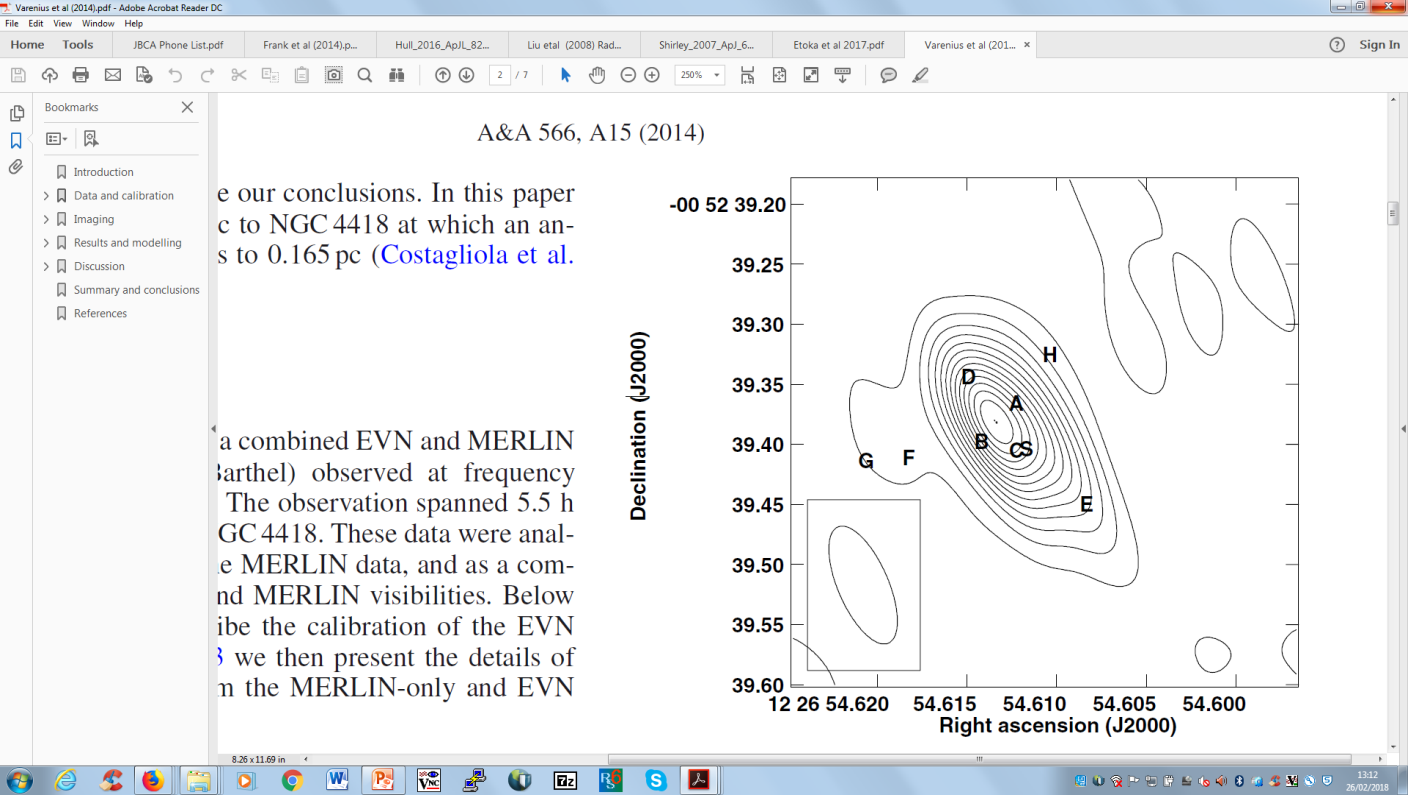 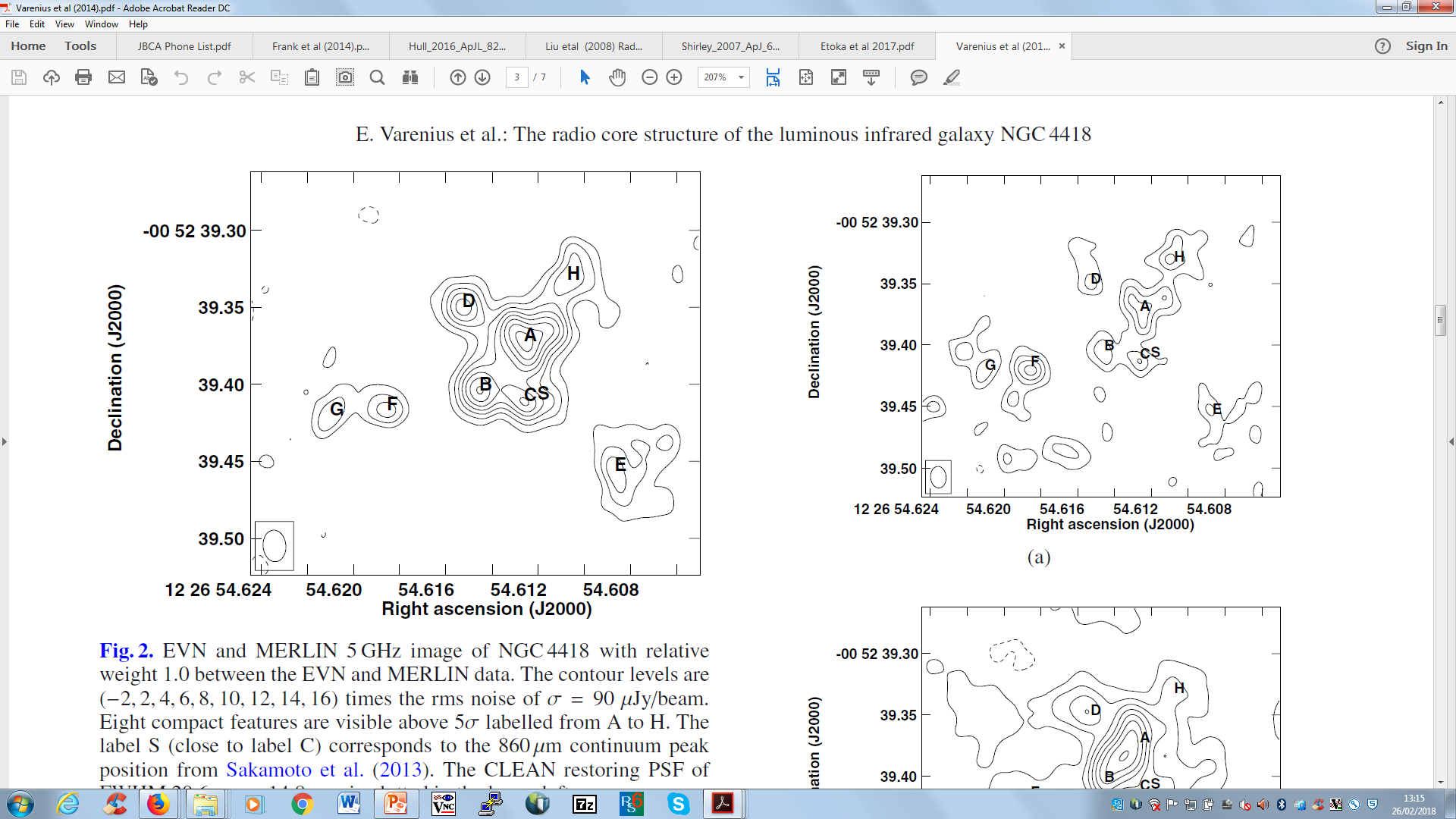 Merlin:               Beam 105x42 mas
EVN+Merlin:               Beam 27x20 mas
EVN+Merlin:               Beam 16x11 mas
e-Merlin + EVN
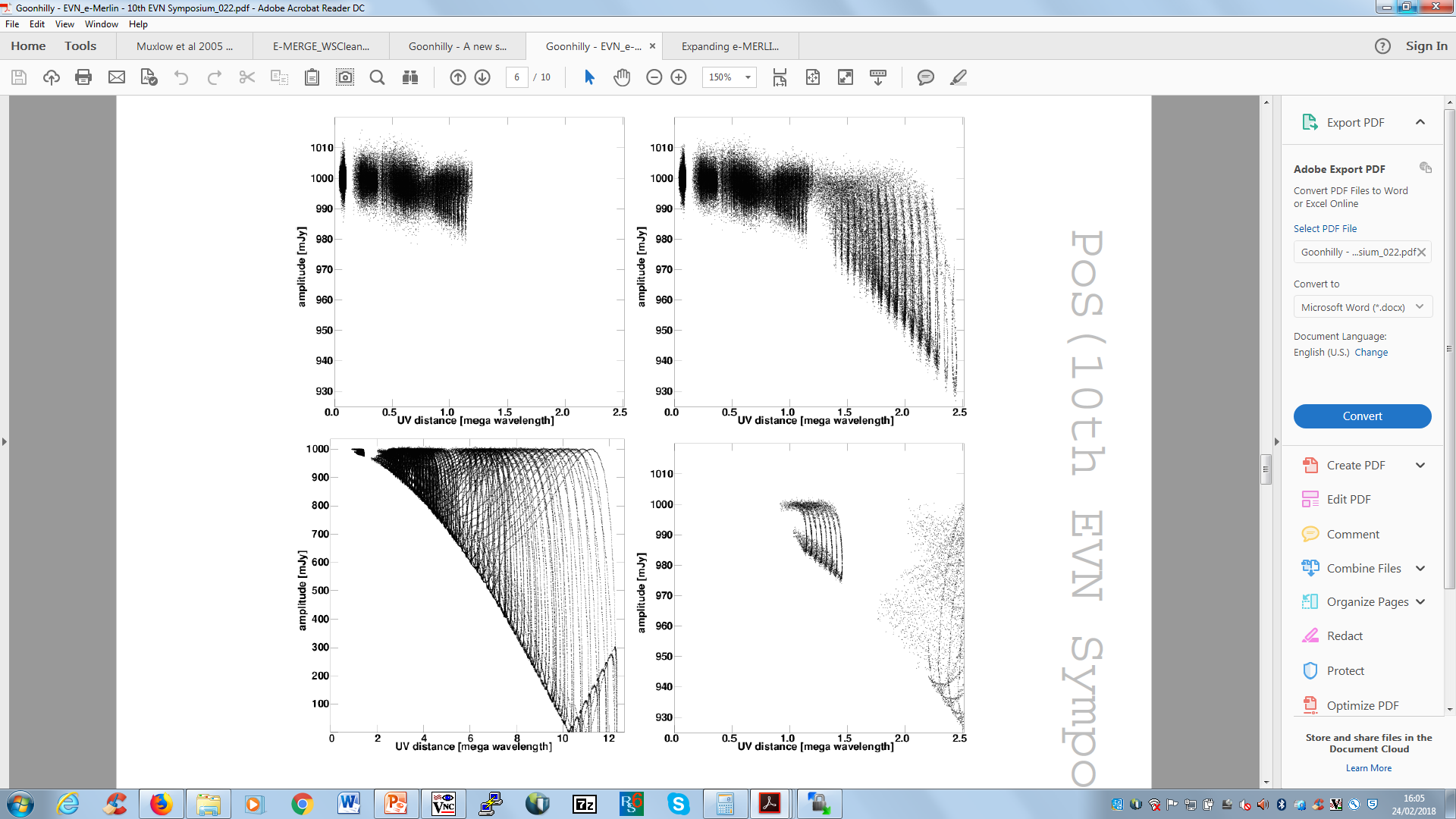 e-Merlin
Simulated amplitude data for e-Merlin and  the Western EVN for a two Declination +60° 0.5Jy point sources separated by 9mas . Bandwidth 400 MHz

EVN simulations based on JB-Lovell, Efflesberg, Westerbork, Onsala, Noto, Torun, Medicina
Klockner+ (2011)
Separately correlated      e-Merlin+EVN imaging add short spacings but has very little uv-coverage overlap. 

e-Merlin telescopes  EVN correlated datasets begins to populate the overlap region.
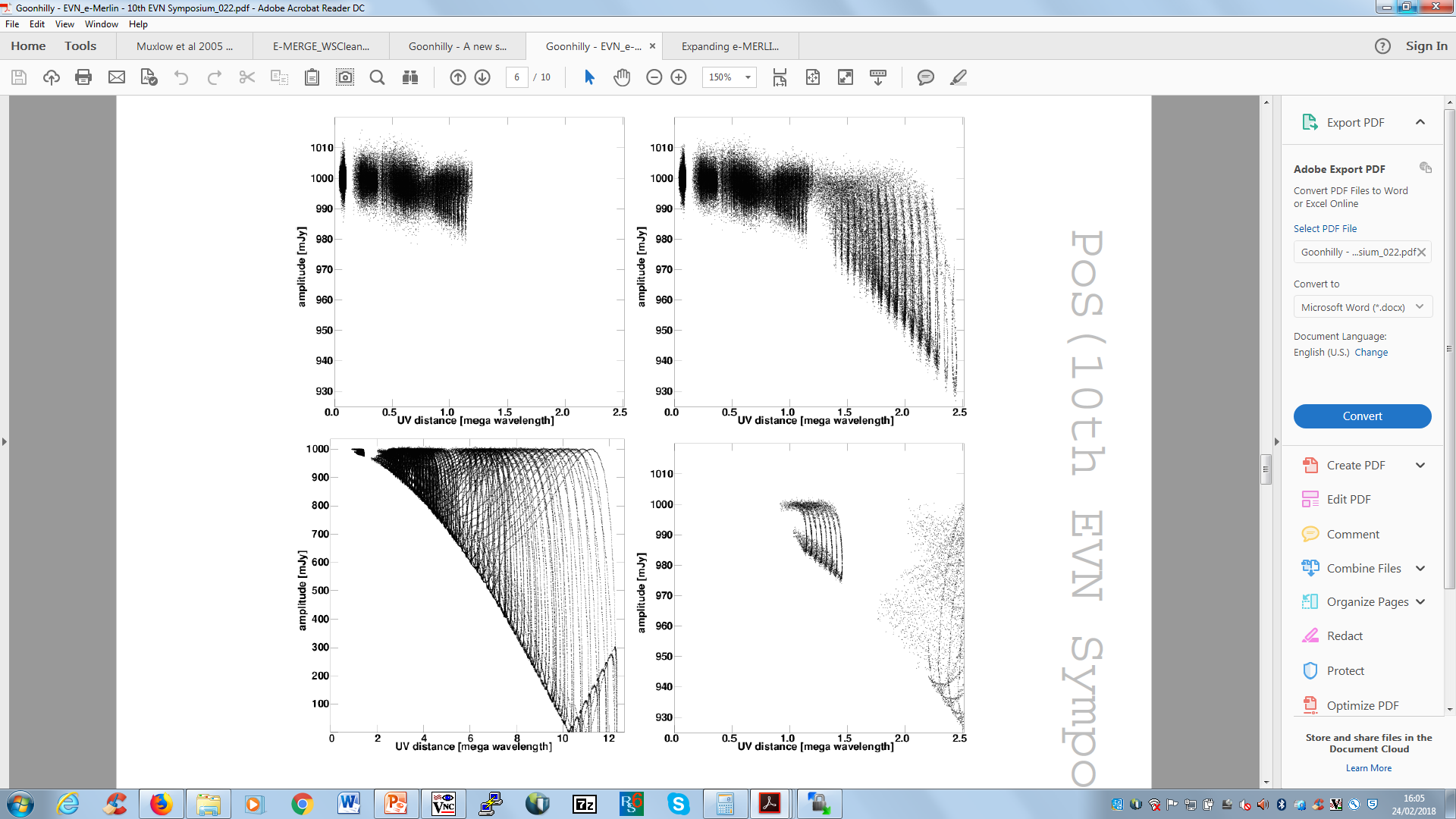 Efflesberg-Westerbork
EVN
Inner EVN
e-Merlin + EVN + Goonhilly
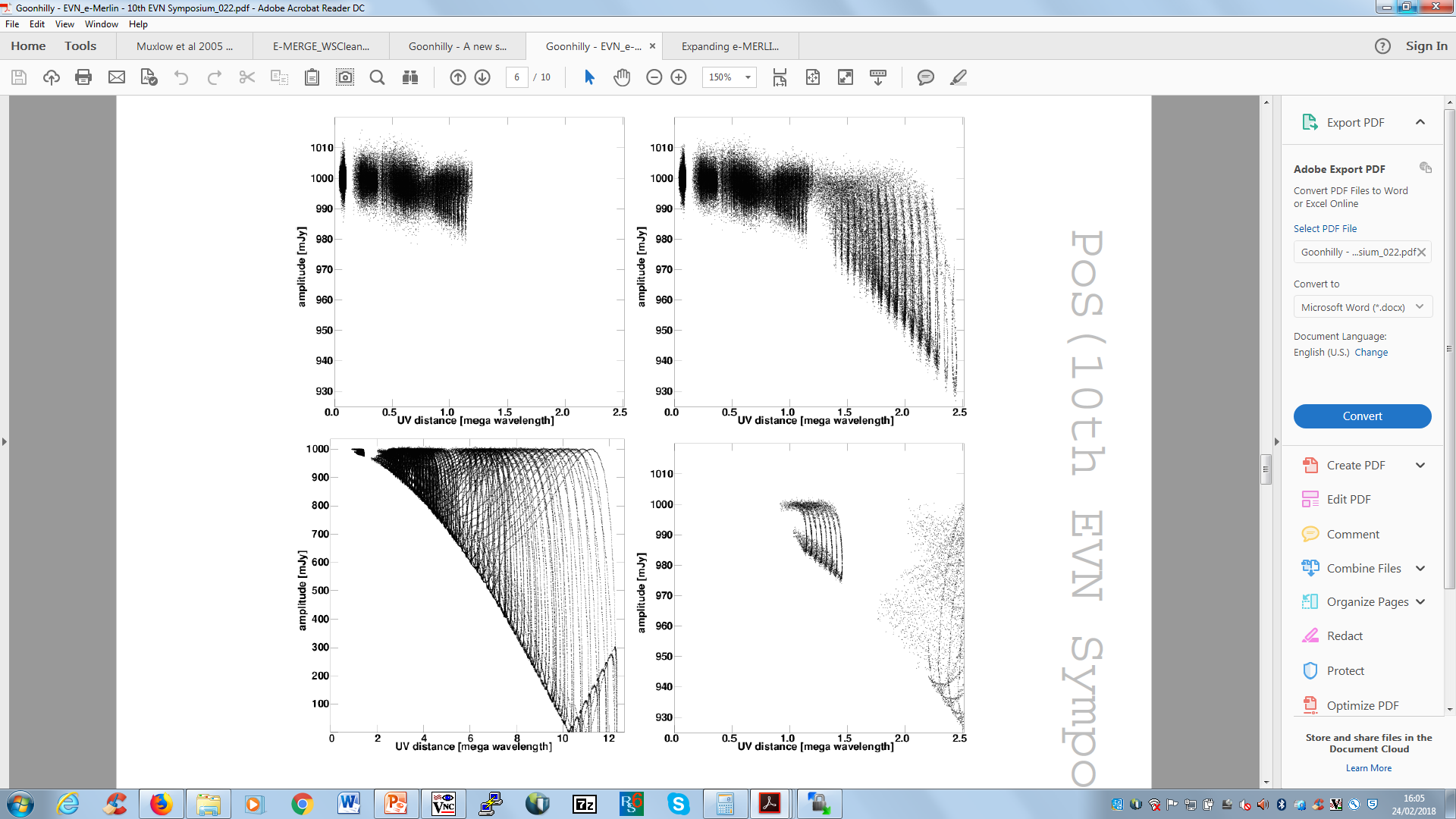 Adding Goonhilly to            e-Merlin both fills in the overlap region with EVN and doubles the angular resolution of e-Merlin            – and also improves image fidelity at low Declinations
e-Merlin
e-Merlin+Goonhilly
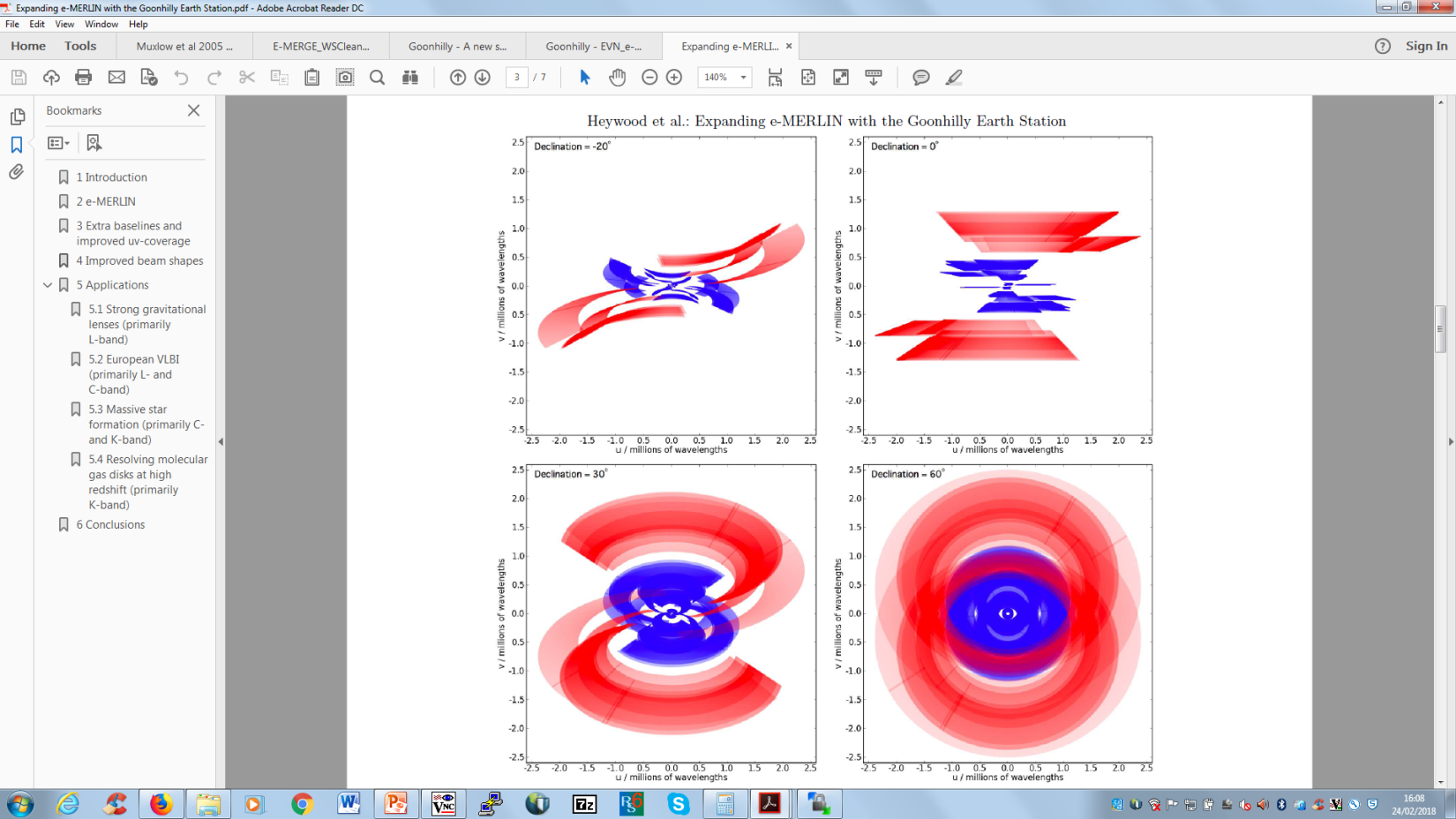 Klockner+ (2011)
e-Merlin+Goonhilly added to EVN-correlated datasets adds short uv spacings and fills the  coverage holes at baselines <5M λ
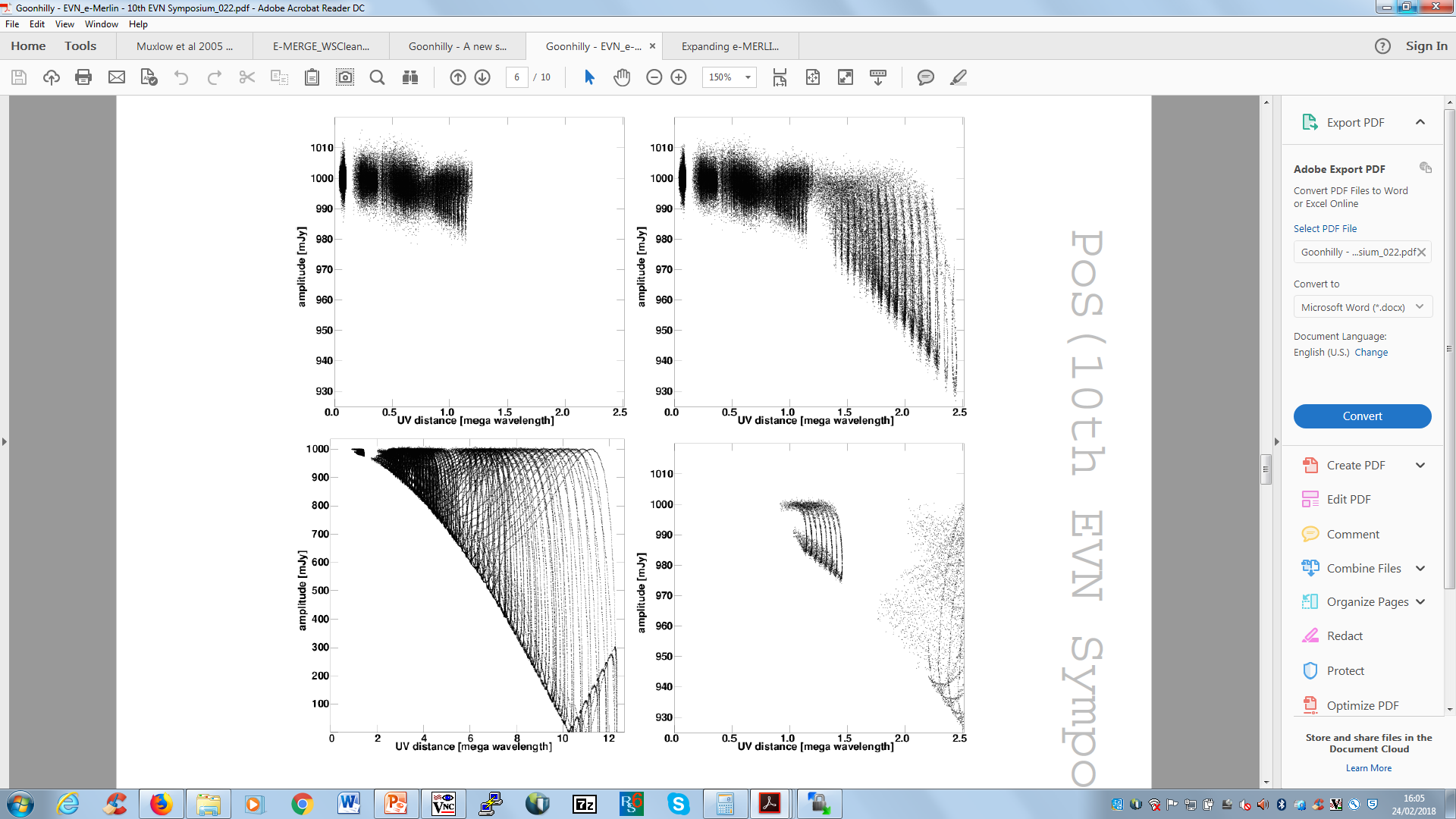 EVN
Inner EVN
Heywood+ (2011)
e-Merlin + Goonhilly
http://www1.ast.leeds.ac.uk/~mgh/CUGA.htm
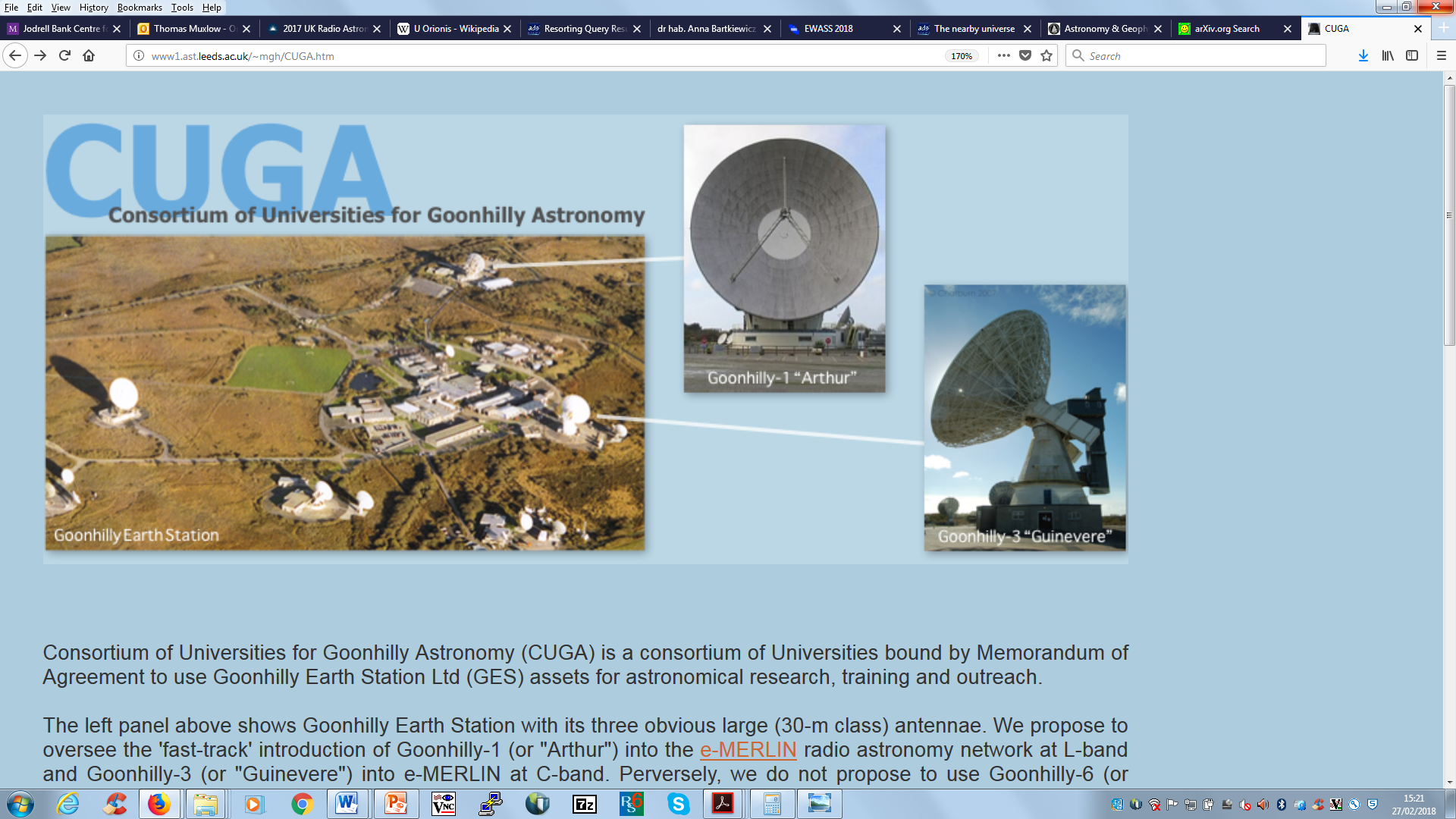 26m L-Band
CUGA Consortium:
Leeds (Lead)
Manchester
Hertfordshire
Durham
Oxford
UCLAN
Bristol
Delivery 1-2 years (?)
30m C-Band
Envisage data transmission back to JBO for inclusion into the e-Merlin correlator        – and available for recording with other e-Merlin antennas for correlation in JIVE.
Antenna duty cycle of availability and JBO returned bandwidth still being finalised
e-Merlin + EVN 
Delivery…
e-MERLIN in EVN: Including e-MERLIN antennas provides continuous sampling of antenna separations between 10km and 10,000 km allowing combination imaging across a wide range of angular scales – some early successes in 2017 – but issues remain…
Initially 1Gbps divided between all selected e-Merlin antennas  – Ultimately up to 2Gbps per antenna.

Eskil Varenius joined the  e-MERLIN / VLBI Operations Team October 2017 with initial goal to focus on the development of the EVN + e-MERLIN project. 
New test procedures implemented, project to identify the remaining tasks and actions started. 

Positive results are expected in mid-2018.
Latest sample statistics from recent NME recordings   now appear correct – but still awaiting strong fringes
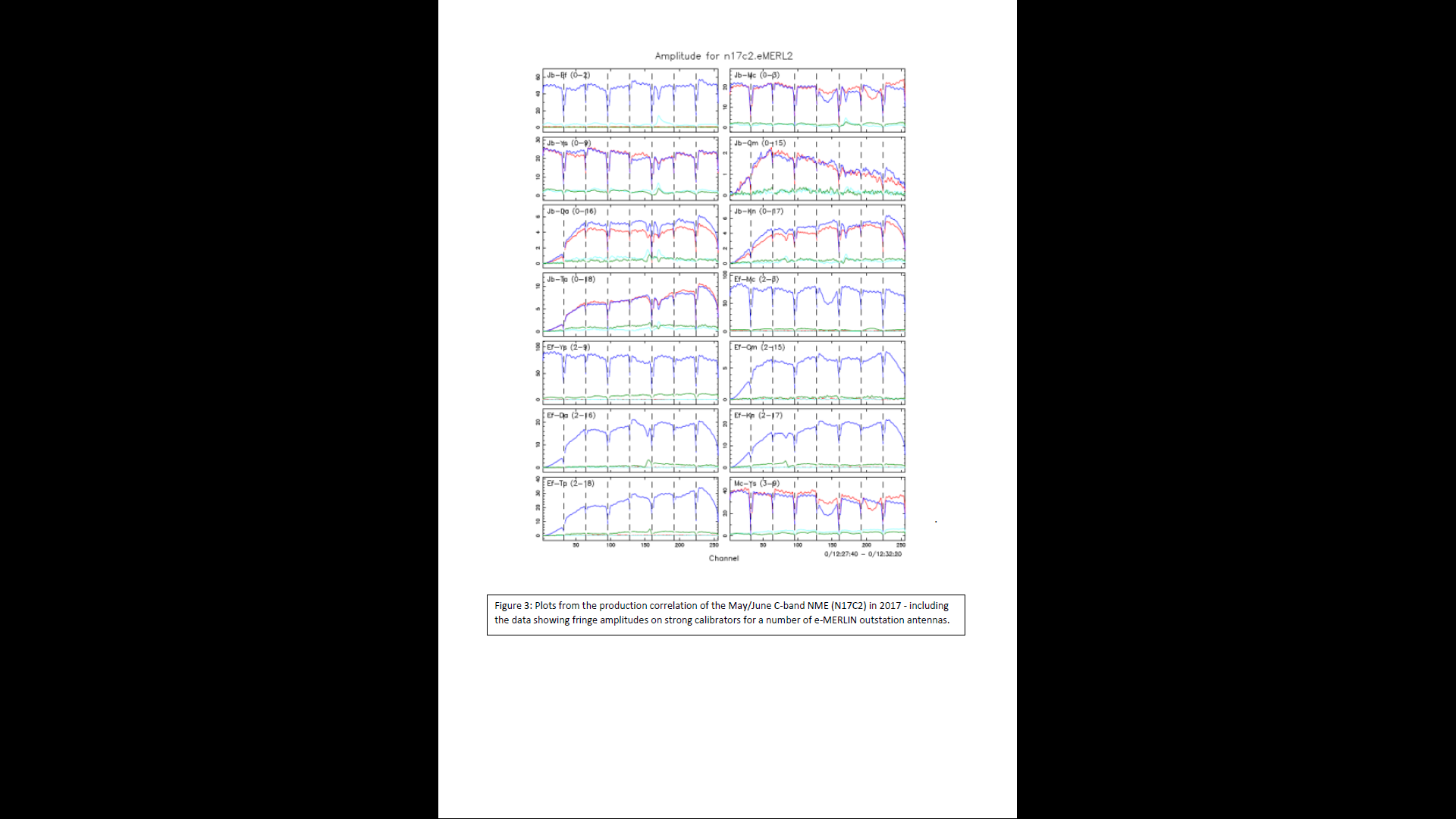 Fringe amplitudes from strong calibrator sources detected between e-MERLIN and EVN antennas – C-Band NME in May/June 2017
e-Merlin + EVN– In the SKA Era
High resolution high fidelity imaging
Large datasets
High powered computing
Sophisticated software packages
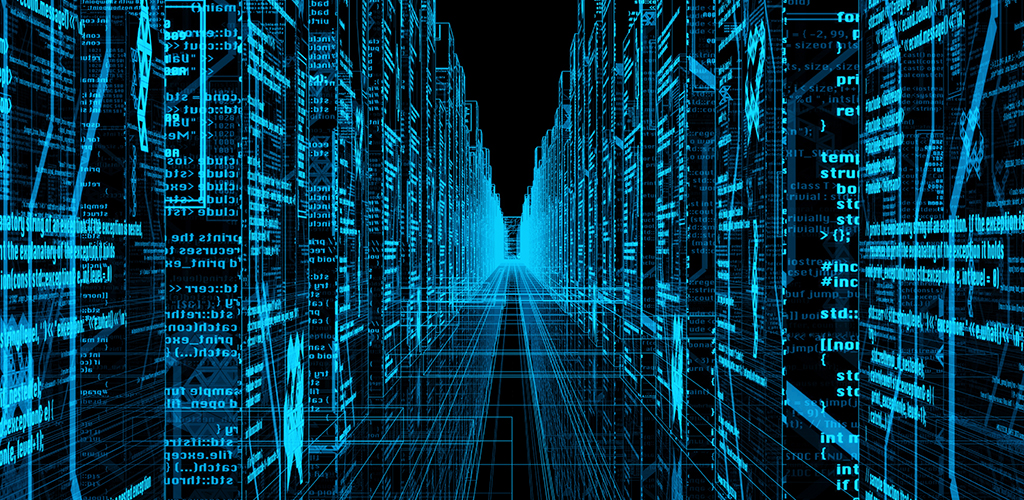 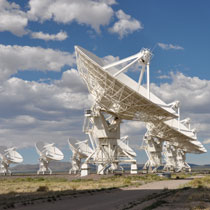 Full integration of wide-field EVN into the centimetric radio astronomy instruments to provide seamless imaging at angular resolution from 10s of arcseconds to milliarcseconds as part of a ‘World Telescope’ to image  astronomical objects across all the angular scales
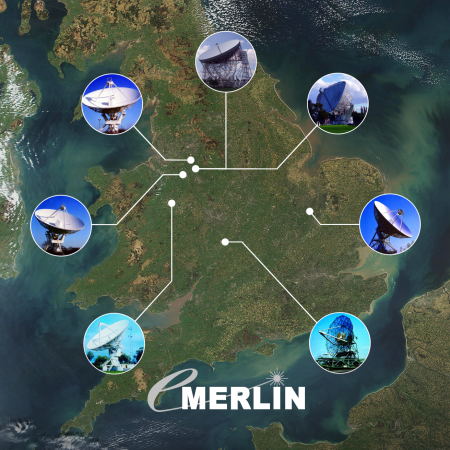 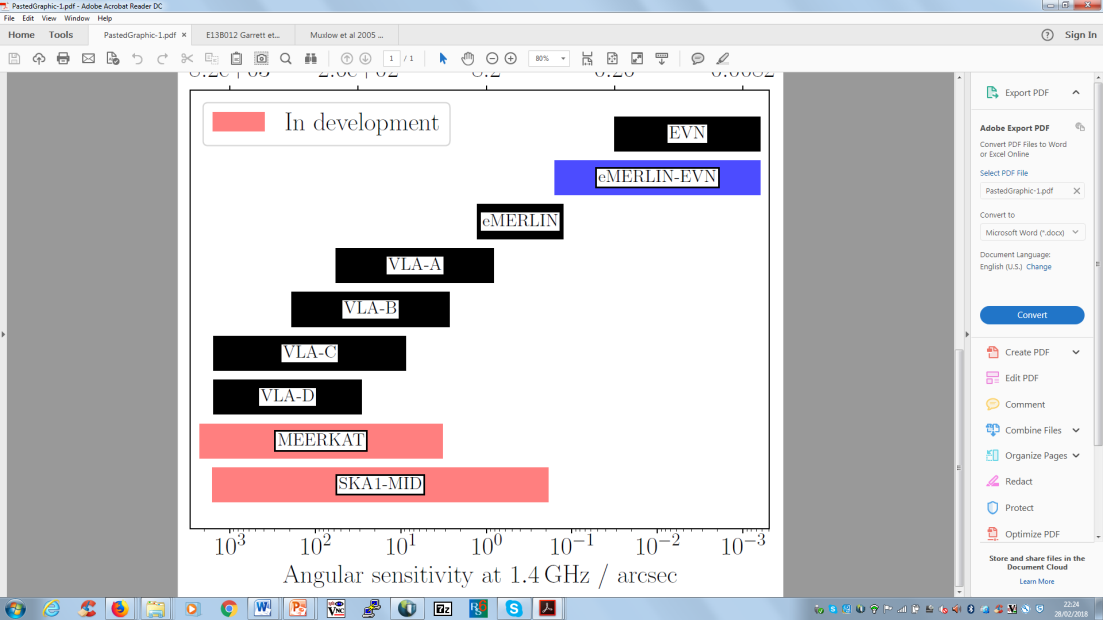 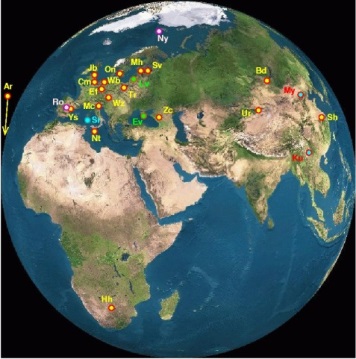 e-MERLIN+JVLA characterised with e-MERGE DR-1 in GOODS-N                           –  Extending to include EVN with EG078 to image AGN/jet feedback embedded in extended starbursts…
e-Merlin + EVN– In the SKA Era
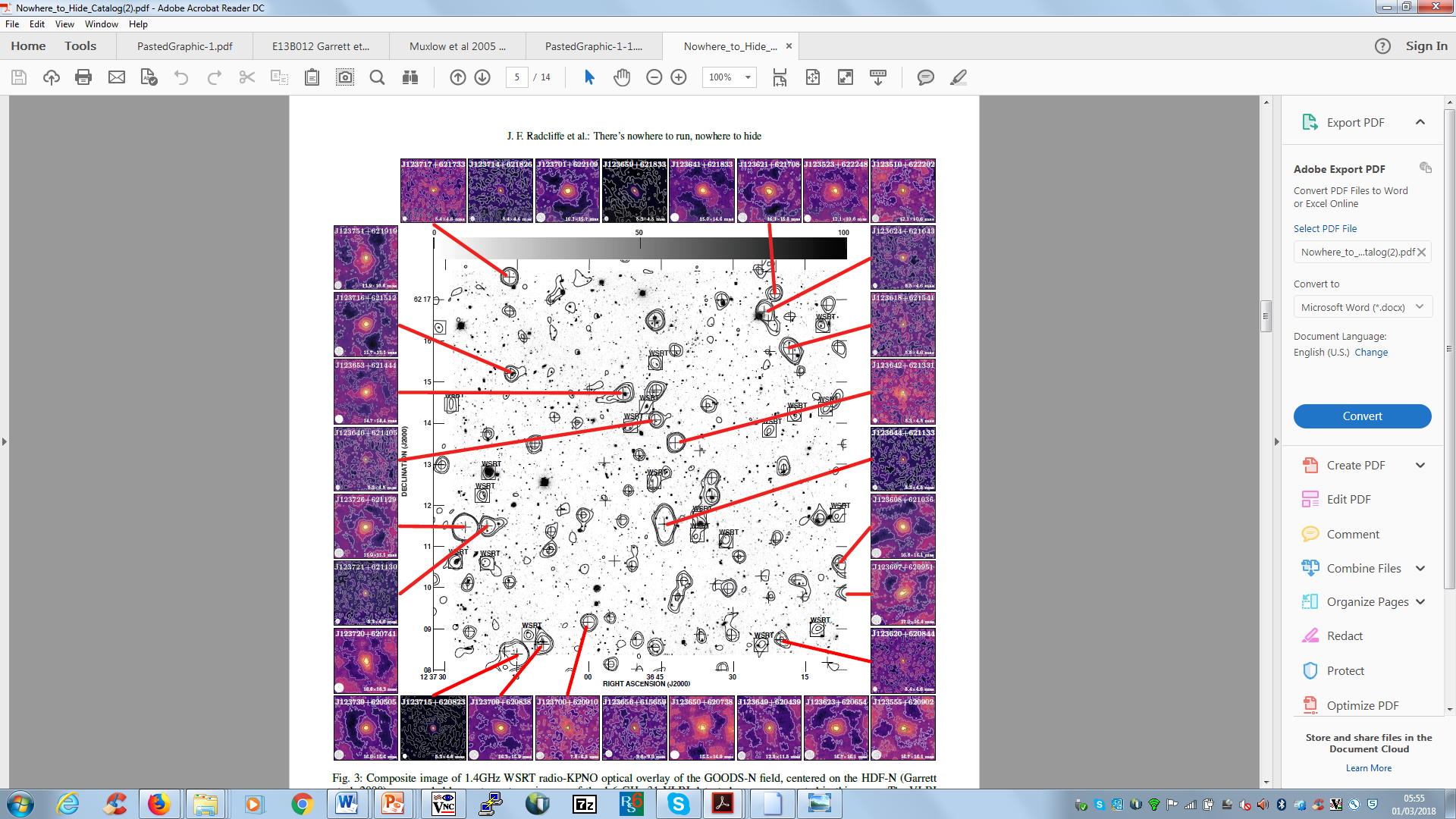 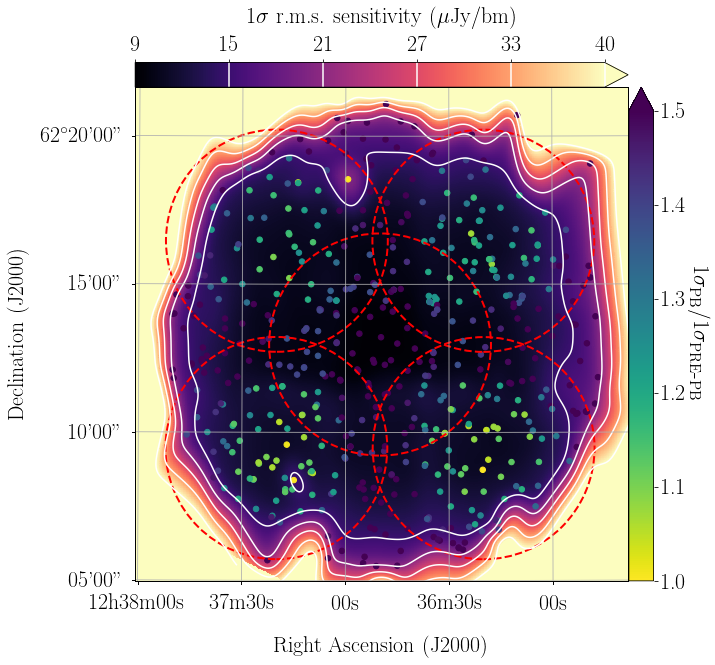 High resolution high fidelity imaging
Large datasets
High powered computing
Sophisticated software packages
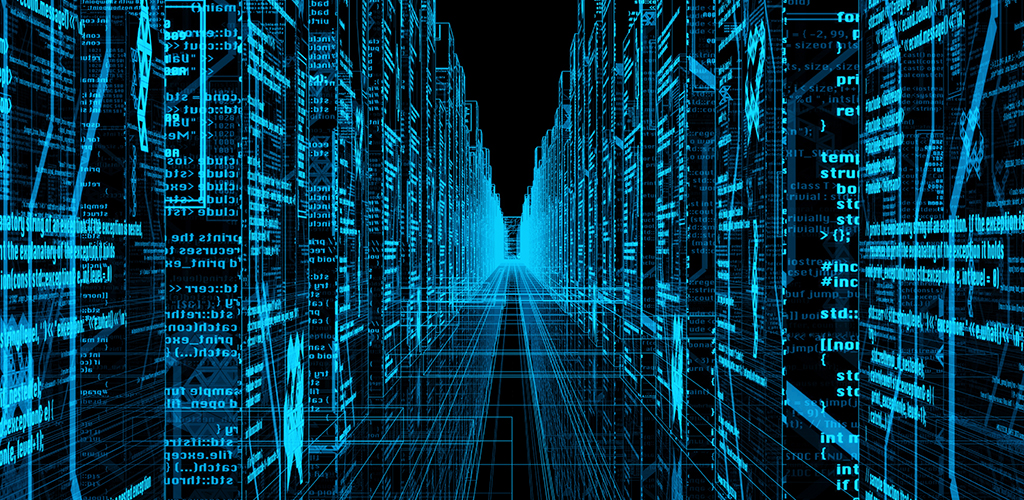 EG078 Epoch 1 – 24 hrs EVN 1.6GHz
            Radcliffe+  -  In Prep.
Epoch 3 includes e-Merlin baselines
    - albeit with 1 bit sampling
EG078 Epoch 1 - 1σ=8.5µJy/bm
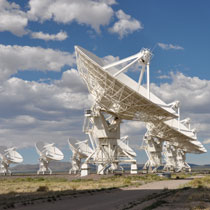 Full integration of wide-field EVN into the centimetric radio astronomy instruments to provide seamless imaging at angular resolution from 10s of arcseconds to milliarcseconds as part of a ‘World Telescope’ to image  astronomical objects across all the angular scales
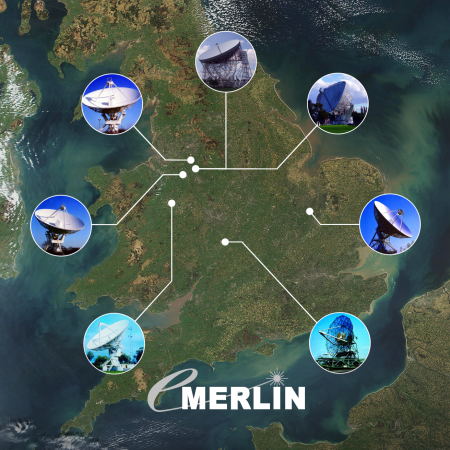 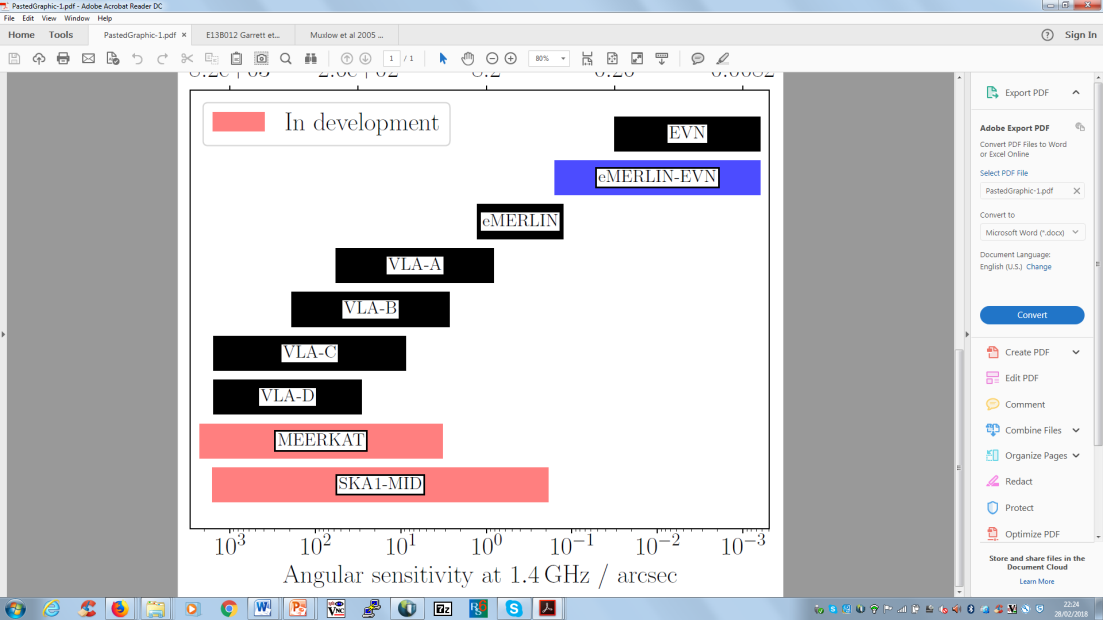 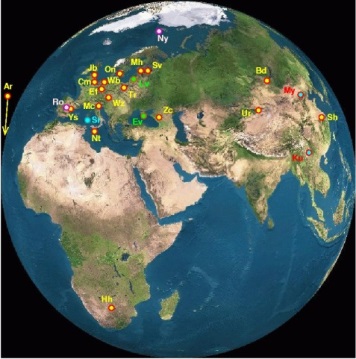 e-MERLIN+JVLA characterised with e-MERGE DR-1 in GOODS-N                           –  Extending to include EVN with EG078 to image AGN/jet feedback embedded in extended starbursts…
e-MERGE  1.5GHz
   
DR-1 Release:
38 hrs JVLA (BW 1GHz)            
127hrs e-MERLIN (BW 512MHz)
42 hrs  VLA (BW 43.75MHz)
18 days Merlin (BW 15MHz)


20k x 20k image (15’ fov)
Beam 280x260mas
WSClean   (mfs)
~820 sources

3.5 days for 1.06TB data with 150,000 cleans. 64core Intel Xeon v3 @ 2.3GHz

Muxlow, Smail, McHardy, Beswick, Wrigley, Thomson..
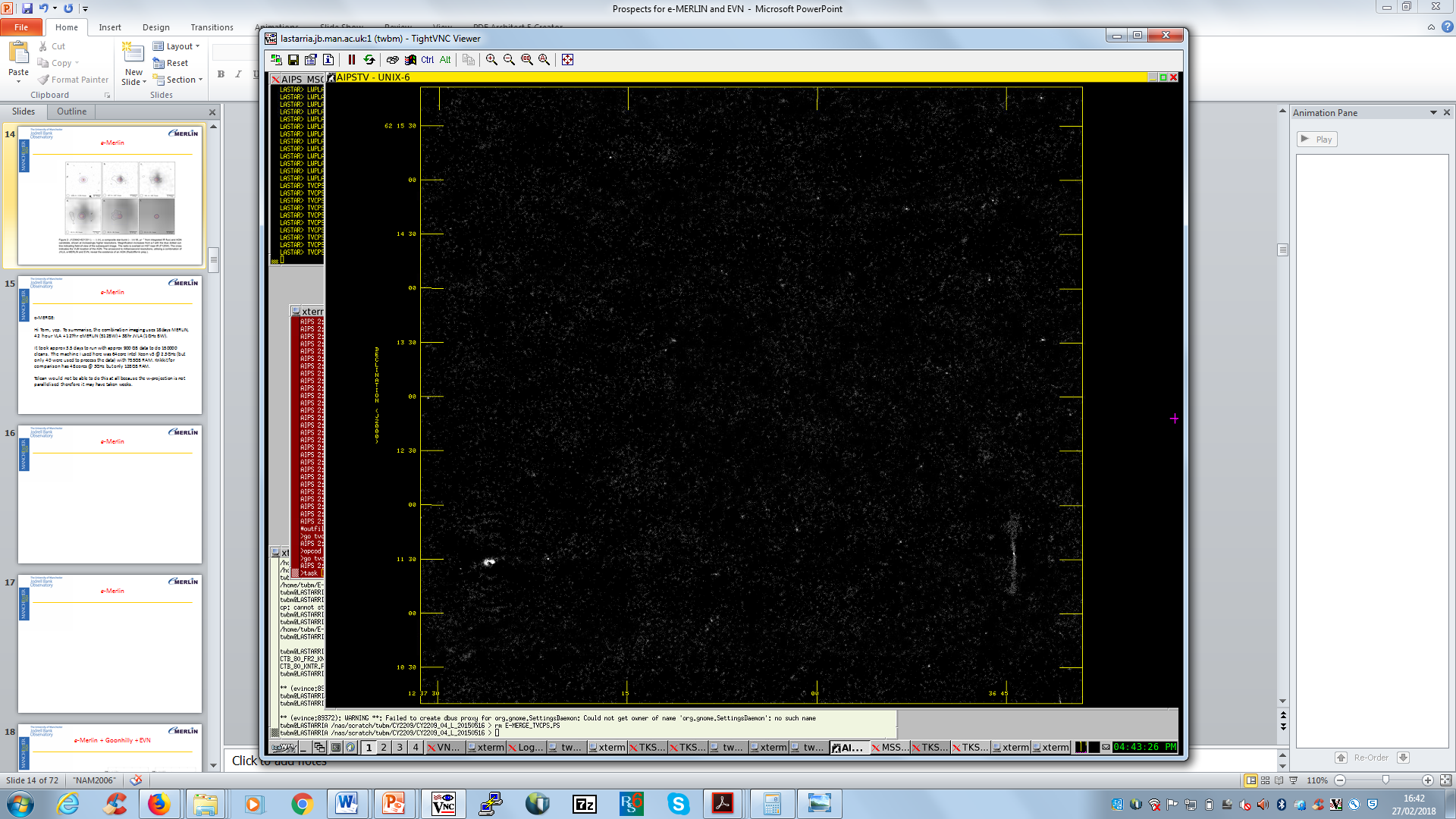 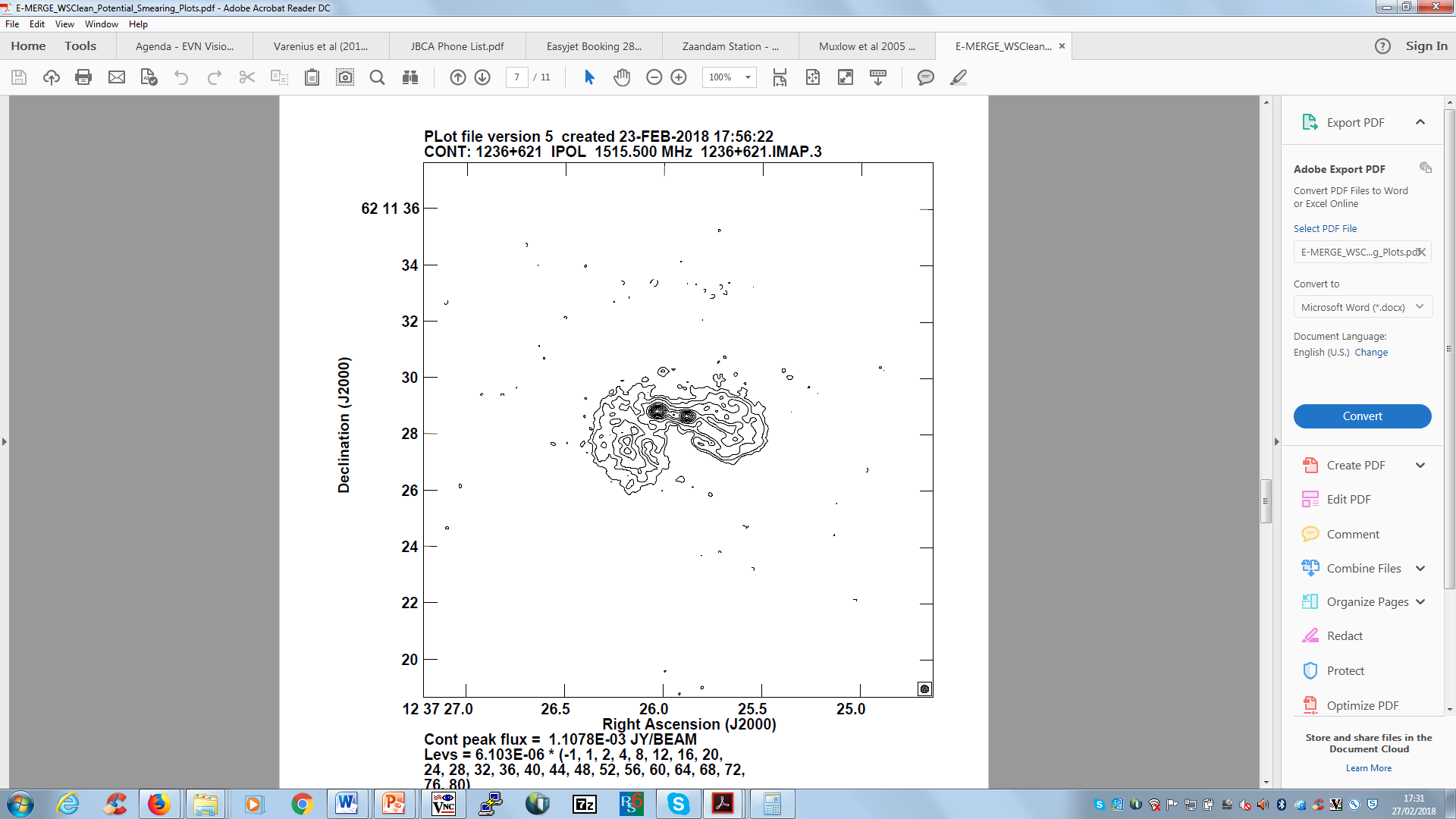 J123725+621128  S1.5 5960µJy
Peak=236µJy/bm
Z=1.2653
Wide-Angled Tail
e-Merlin
GOODS-N              L-Band DR-1
Central 5’ 1σ=1.49µJy/bm
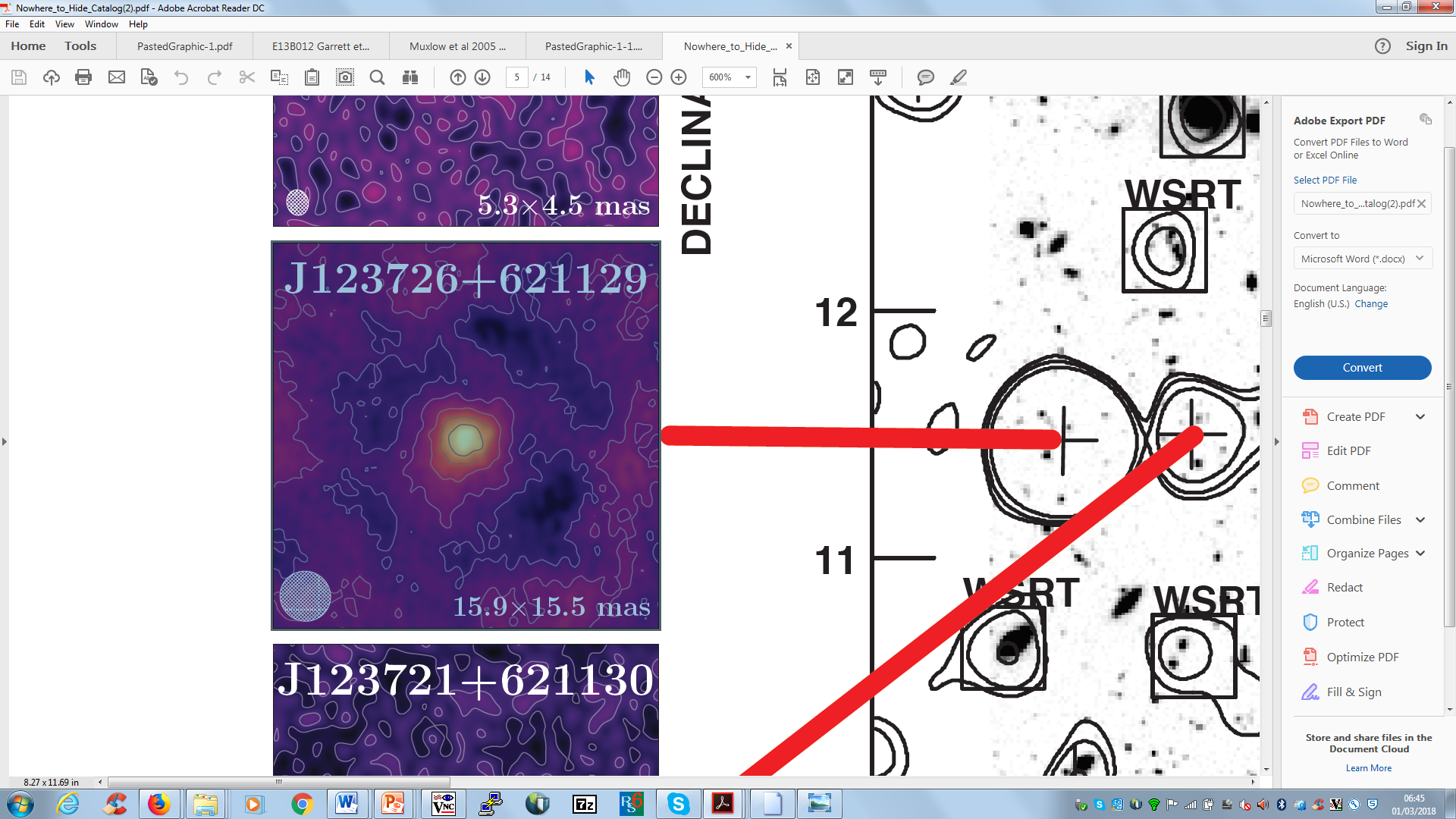 e-MERGE  1.5GHz
   
DR-1 Release:
38 hrs JVLA (BW 1GHz)            
127hrs e-MERLIN (BW 512MHz)
42 hrs  VLA (BW 43.75MHz)
18 days Merlin (BW 15MHz)


20k x 20k image (15’ fov)
Beam 280x260mas
WSClean   (mfs)
~820 sources

3.5 days for 1.06TB data with 150,000 cleans. 64core Intel Xeon v3 @ 2.3GHz

Muxlow, Smail, McHardy, Beswick, Wrigley, Thomson..
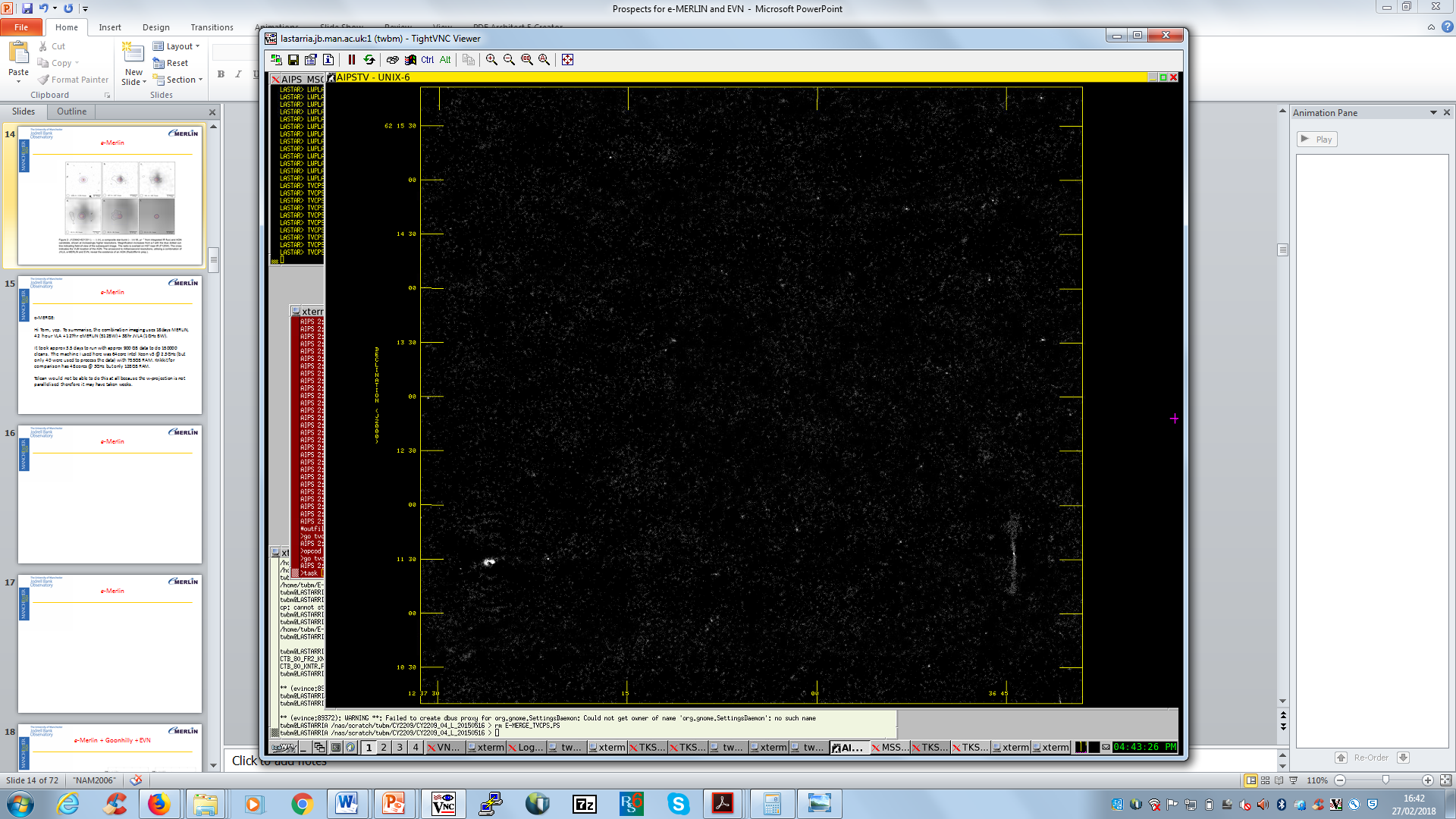 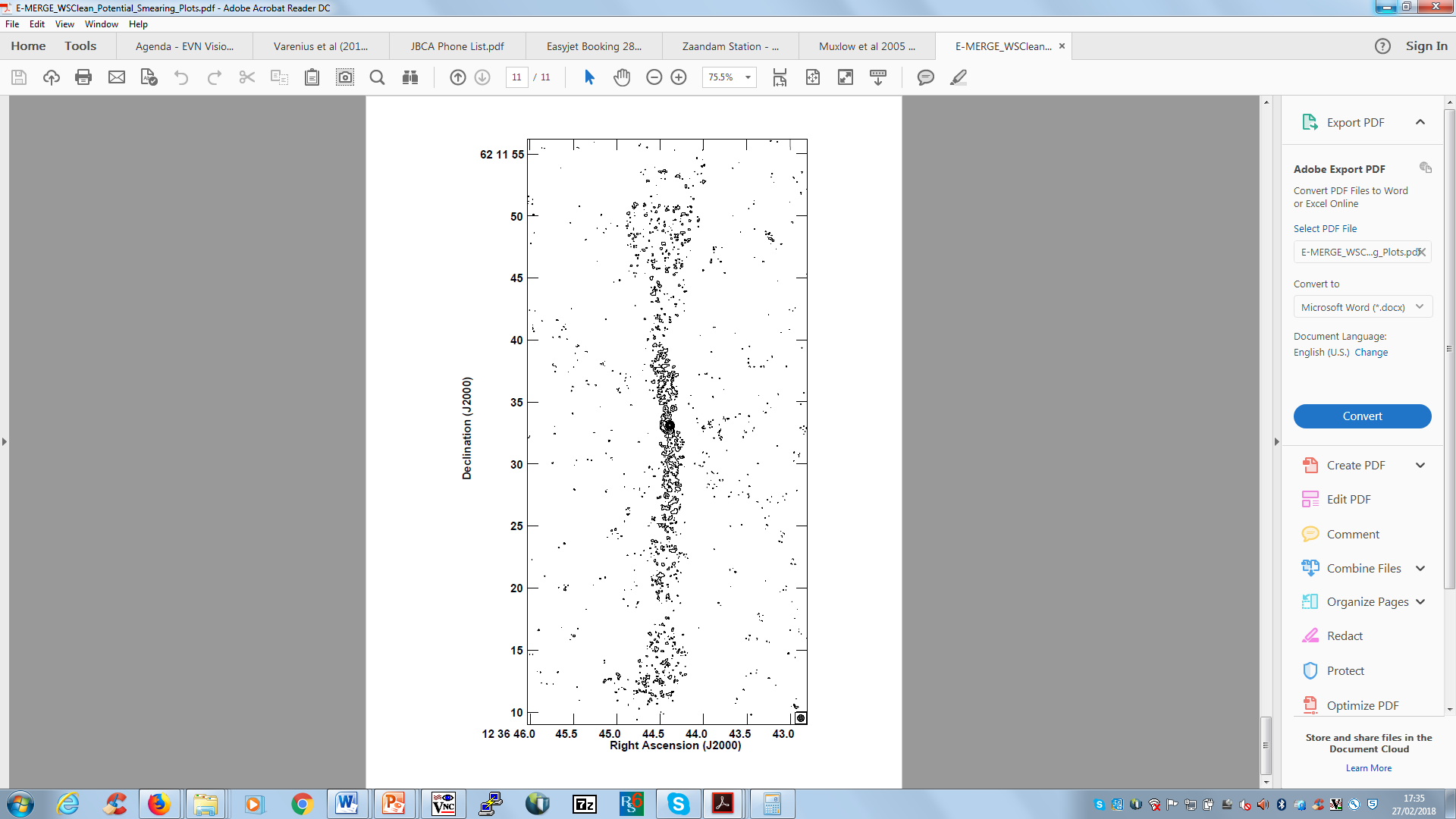 J123644+621133
S1.5=1290µJy
Peak=488µJy/bm
Z=1.050
FR-I
e-Merlin
GOODS-N              L-Band DR-1
Central 5’ 1σ=1.49µJy/bm
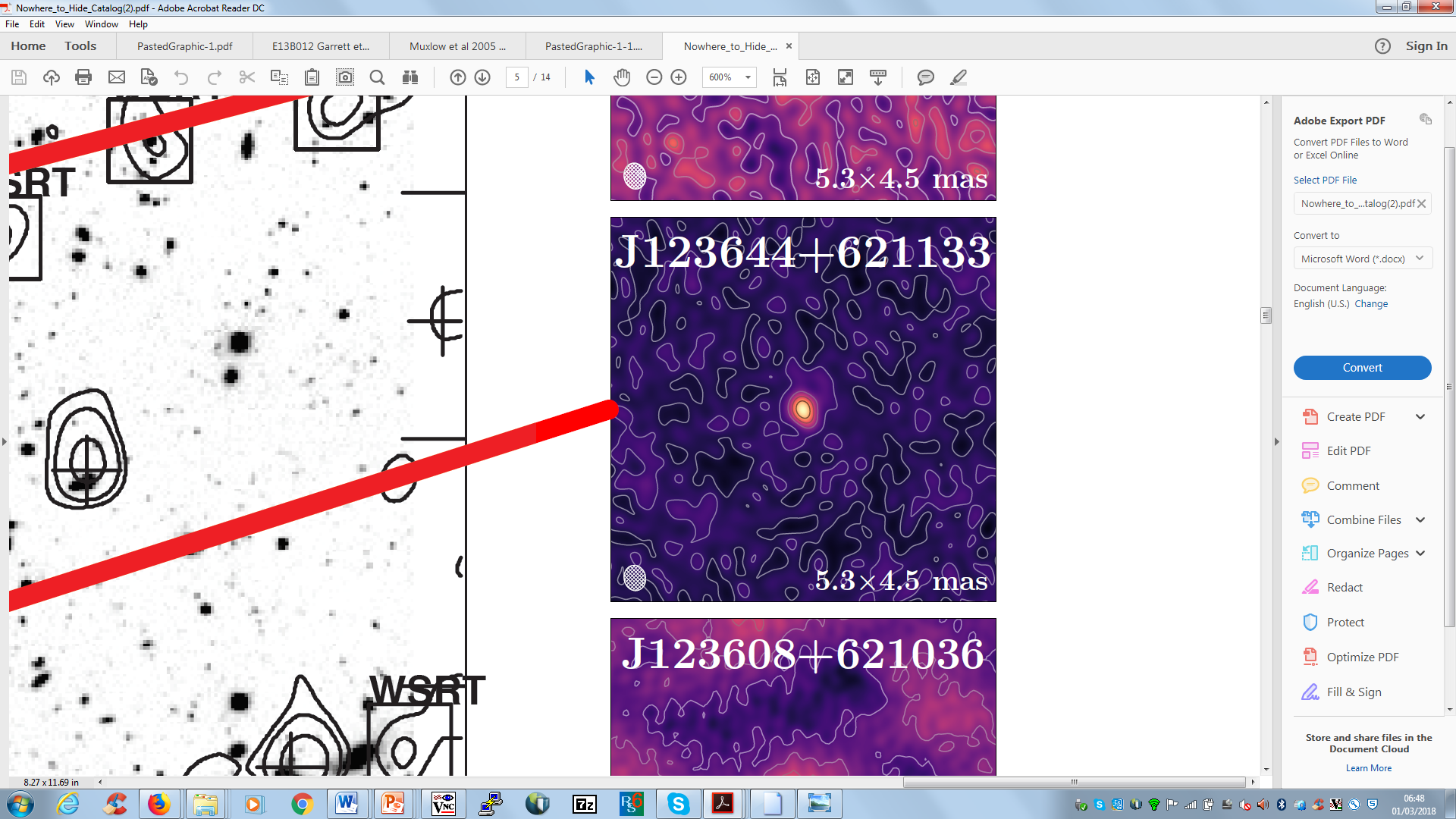 e-MERGE  1.5GHz
+EG078
DR-1 Release:
38 hrs JVLA (BW 1GHz)            
127hrs e-MERLIN (BW 512MHz)
42 hrs  VLA (BW 43.75MHz)
18 days Merlin (BW 15MHz)
+ 3x24hrs EVN (BW 128MHz)

20k x 20k image (15’ fov)
Beam 280x260mas
WSClean   (mfs)
~820 sources

3.5 days for 1.06TB data with 150,000 cleans. 64core Intel Xeon v3 @ 2.3GHz

Muxlow, Smail, McHardy, Beswick, Wrigley, Thomson..

Garrett, Barthel, Deller, Radcliffe…  
Initial tests:
1st EG078 24hrs epoch
+ 46hrs e-Merlin+JVLA
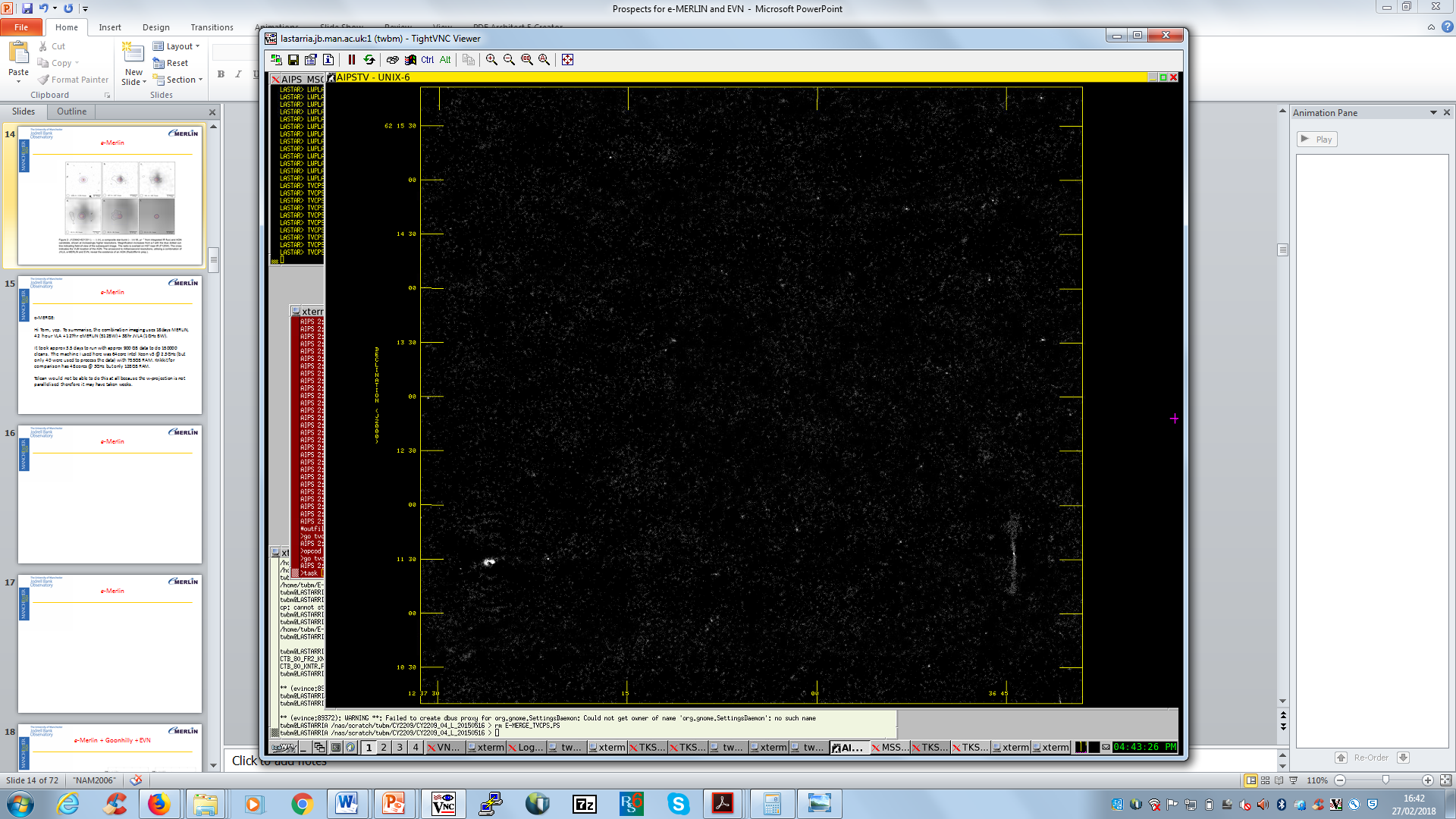 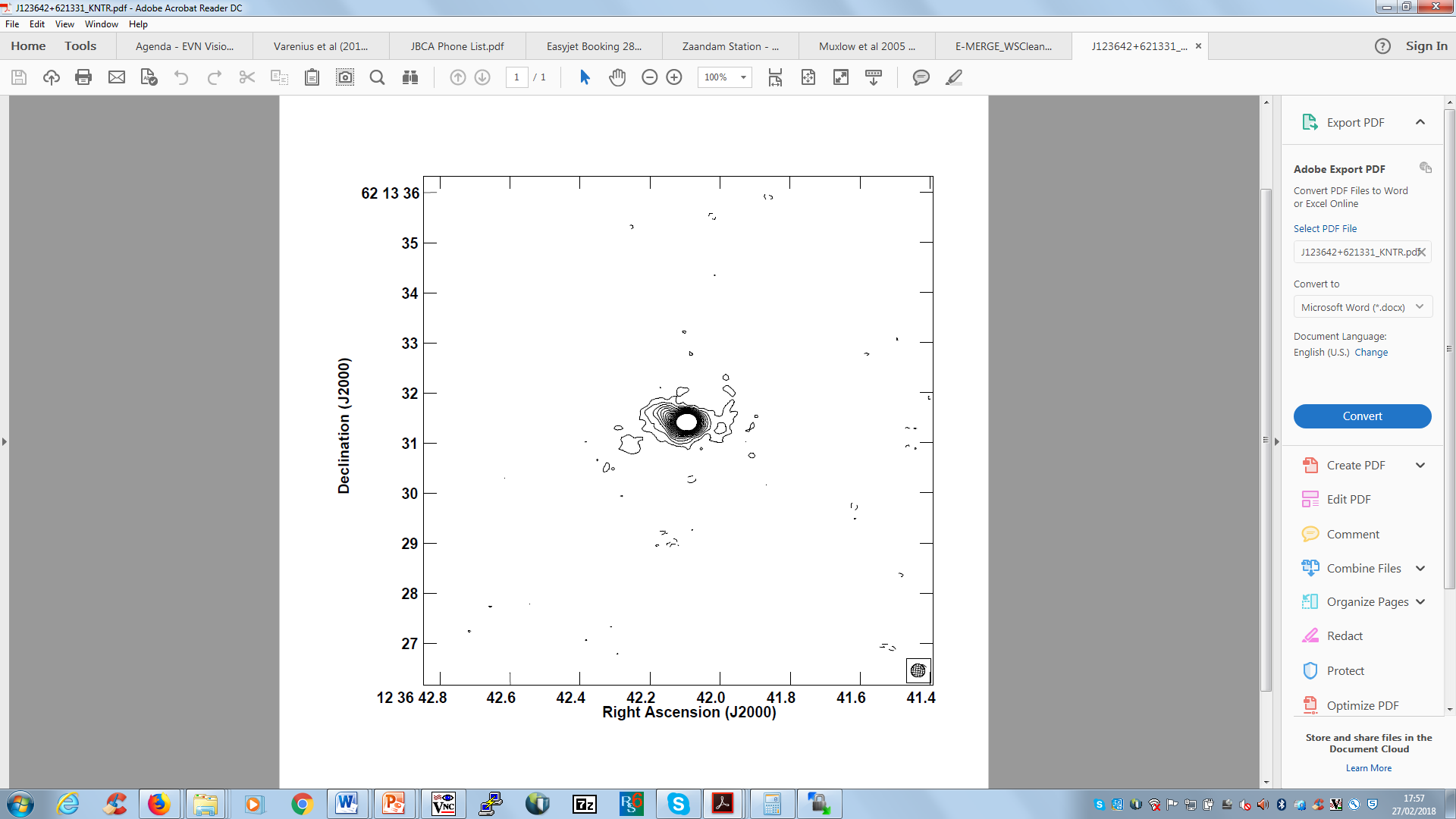 J123642+621331  S1.5=470µJy
Peak=236µJy/bm
CI=4.5µJy/bm
e-Merlin
GOODS-N              L-Band DR-1
Central 5’ 1σ=1.49µJy/bm
e-Merlin + EVN integration                         seamless imaging from arcsecond to mas scales
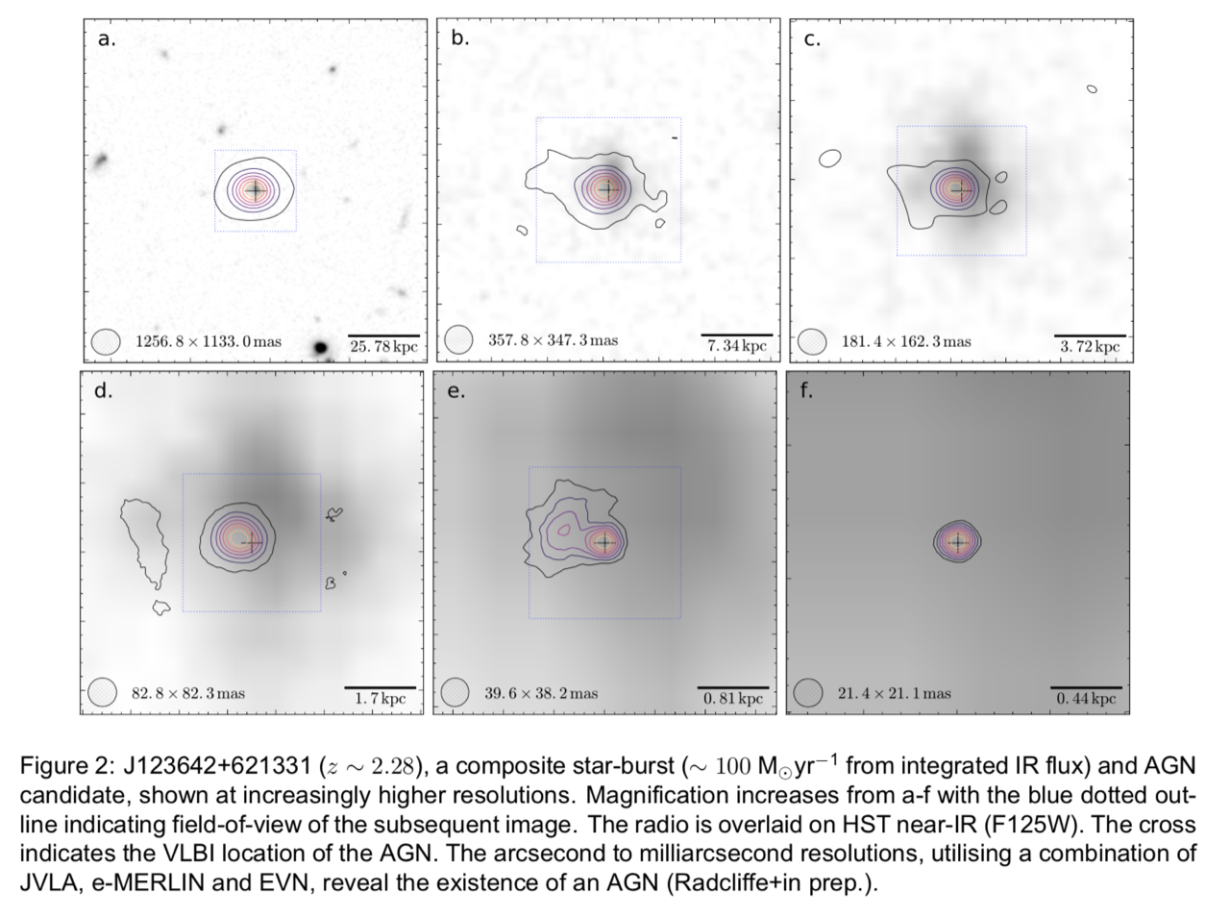